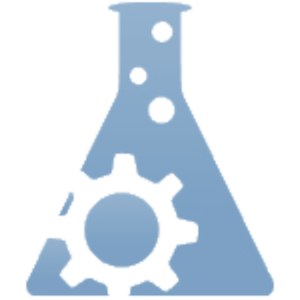 RRIDs are Research Object Identifiers; a practical use case, *mainly for biology
Anita Bandrowski, 
SciCrunch / NIF / RRID
abandrowski@ncmir.ucsd.edu
orcid.org/0000-0002-5497-0243
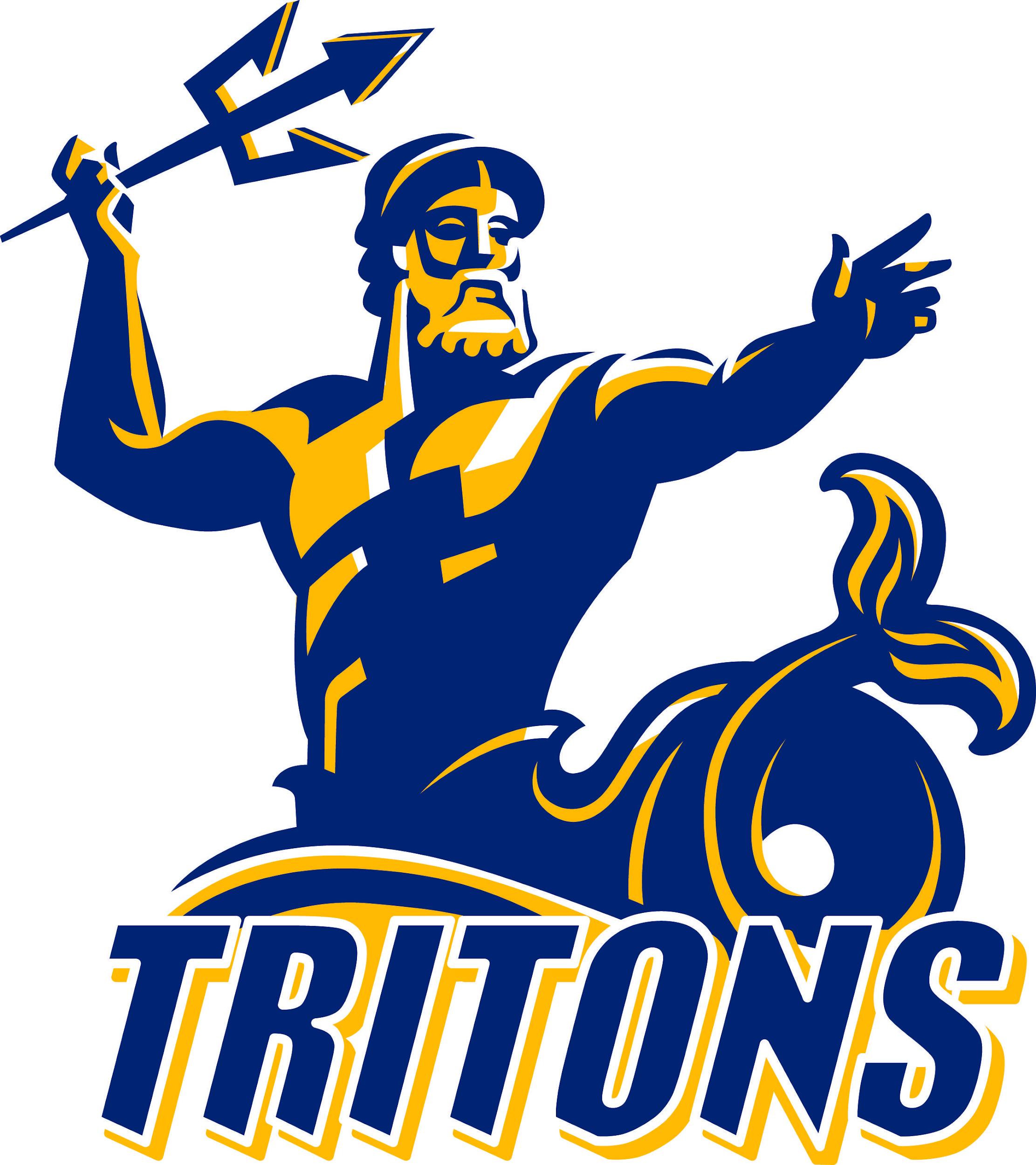 Growing Challenge: Ensuring the Rigor and Reproducibility of Science
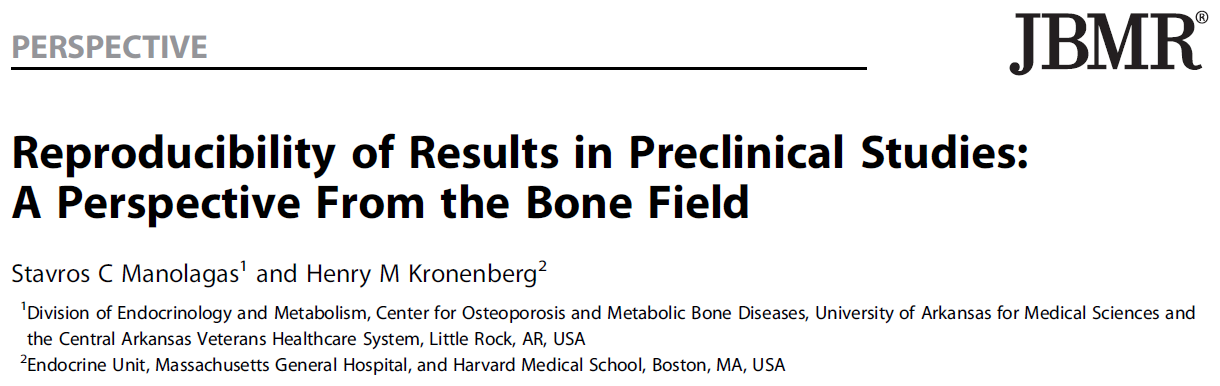 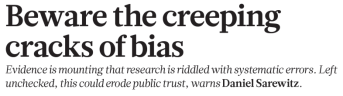 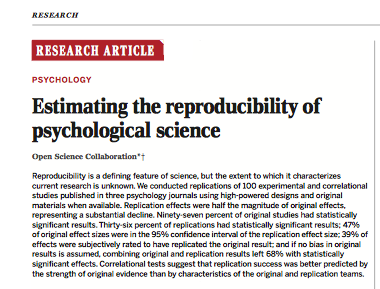 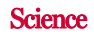 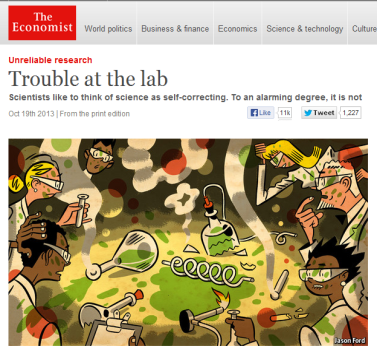 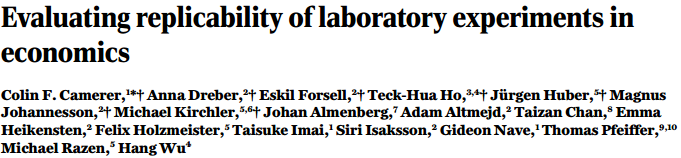 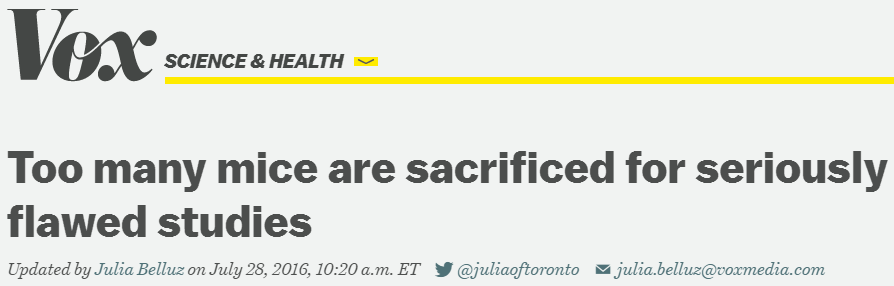 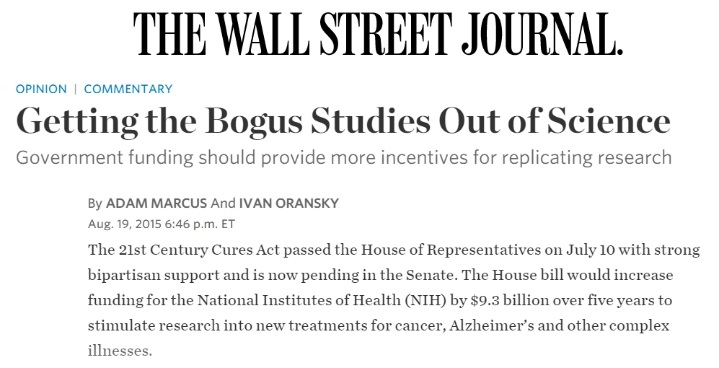 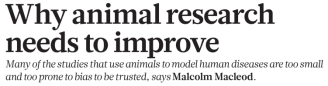 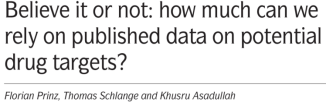 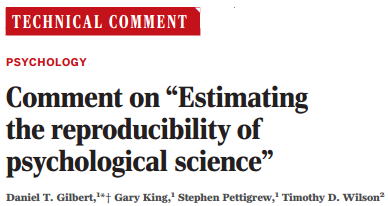 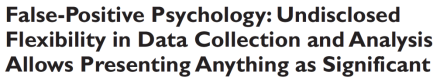 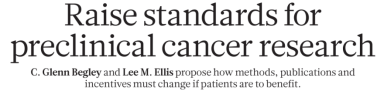 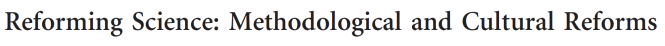 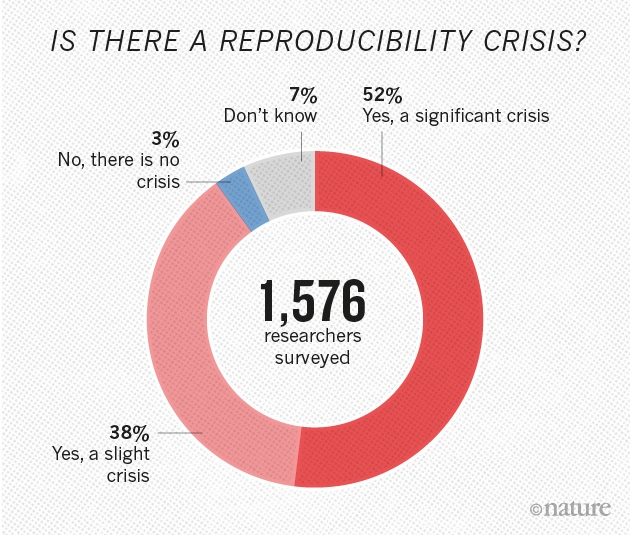 Growing Challenge: Ensuring the Rigor and Reproducibility of Science
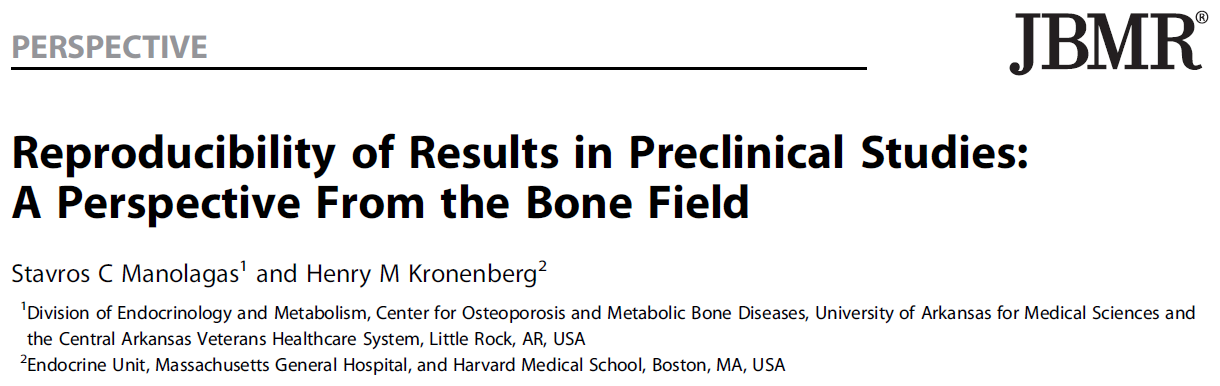 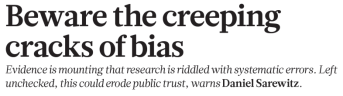 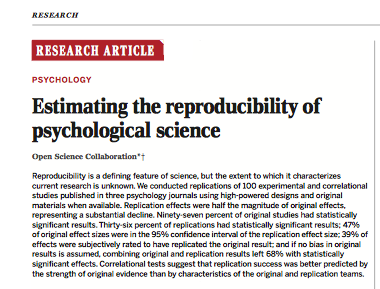 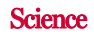 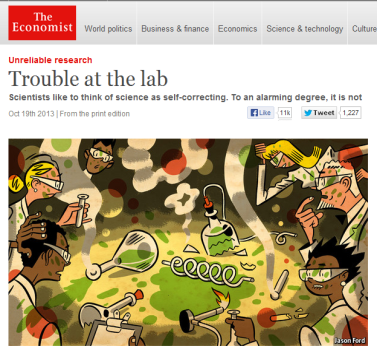 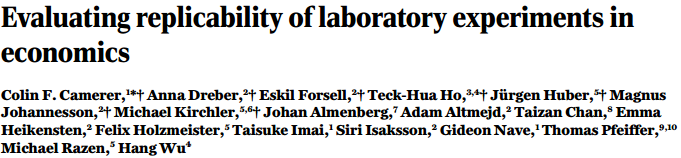 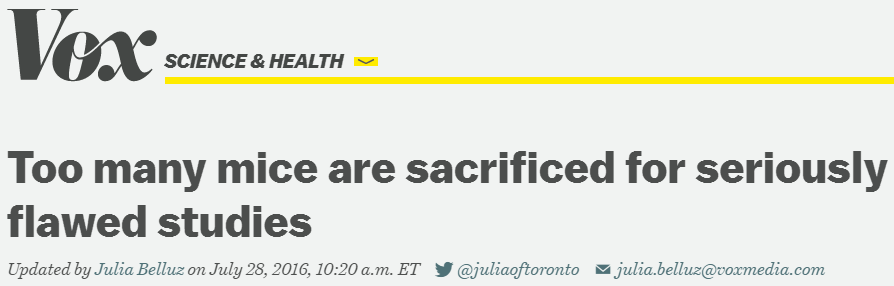 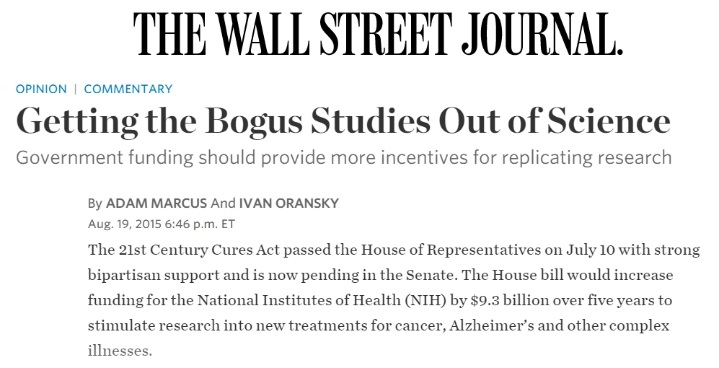 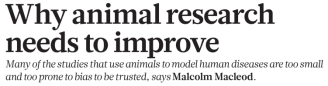 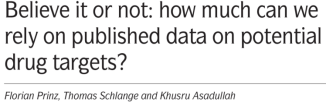 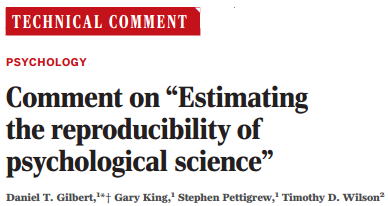 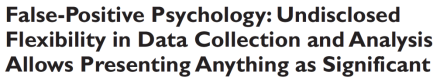 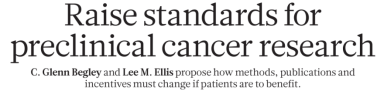 ‹#›
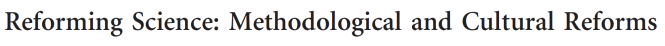 [Speaker Notes: As I am sure you all are very much aware, ensuring the rigor and reproducibility of science is a growing challenge – even more so since additional attention has been paid to the issue. Irreproducibility of published studies has been the topic of many articles – both in the scientific and lay press, some of which are seen here. So, what are some of the challenges?]
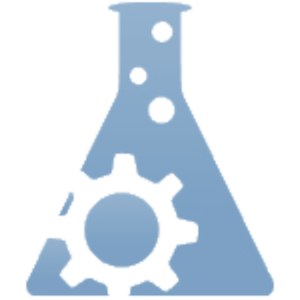 Quality of published research is in question
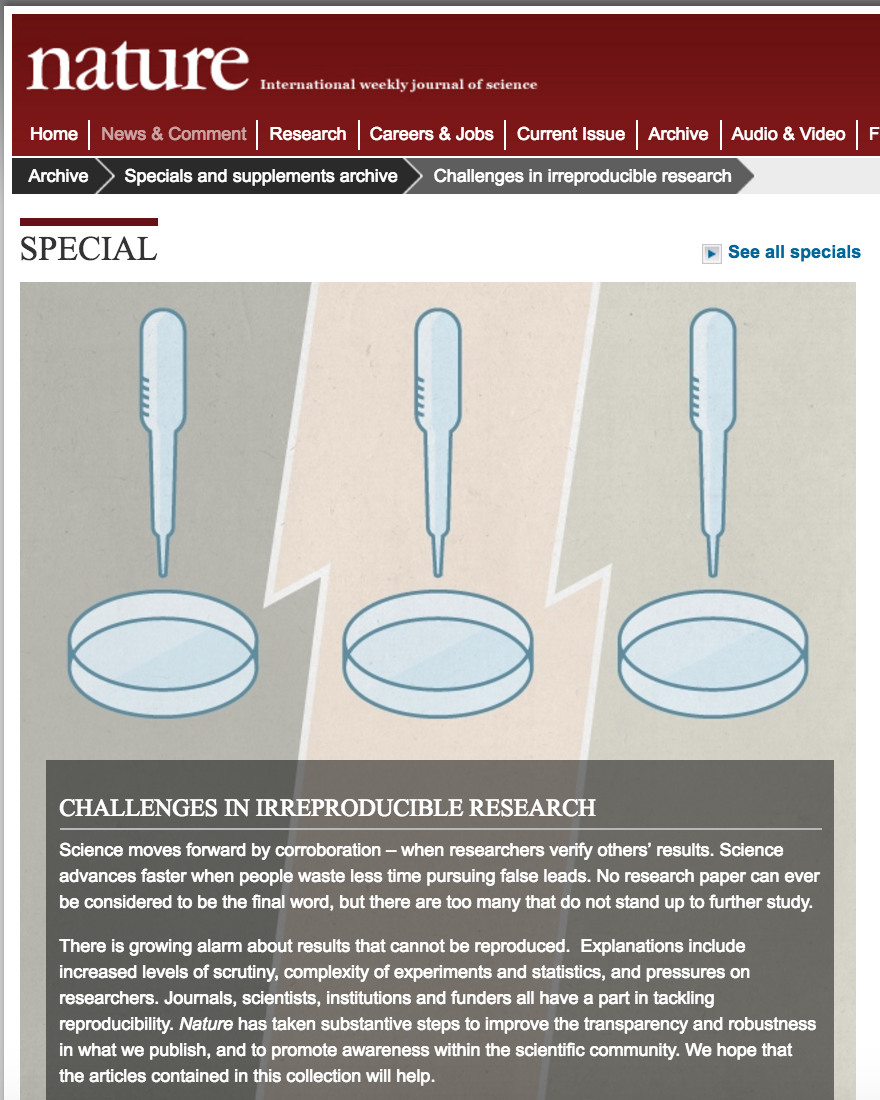 Solving quality: mandates and solutions

NIH NOT-OD-16-011
Journals RRIDs
Societies FASEB Guidelines
Non-Profits TOP Guidelines

*Reproducibility of science is critical*
*Transparency is achievable*
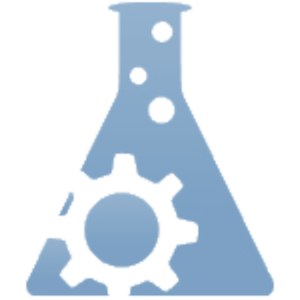 What is reproducible science?
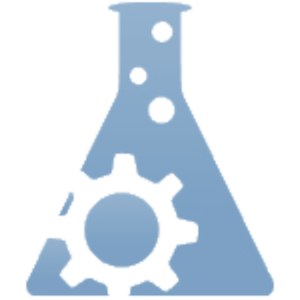 What is reproducible science?
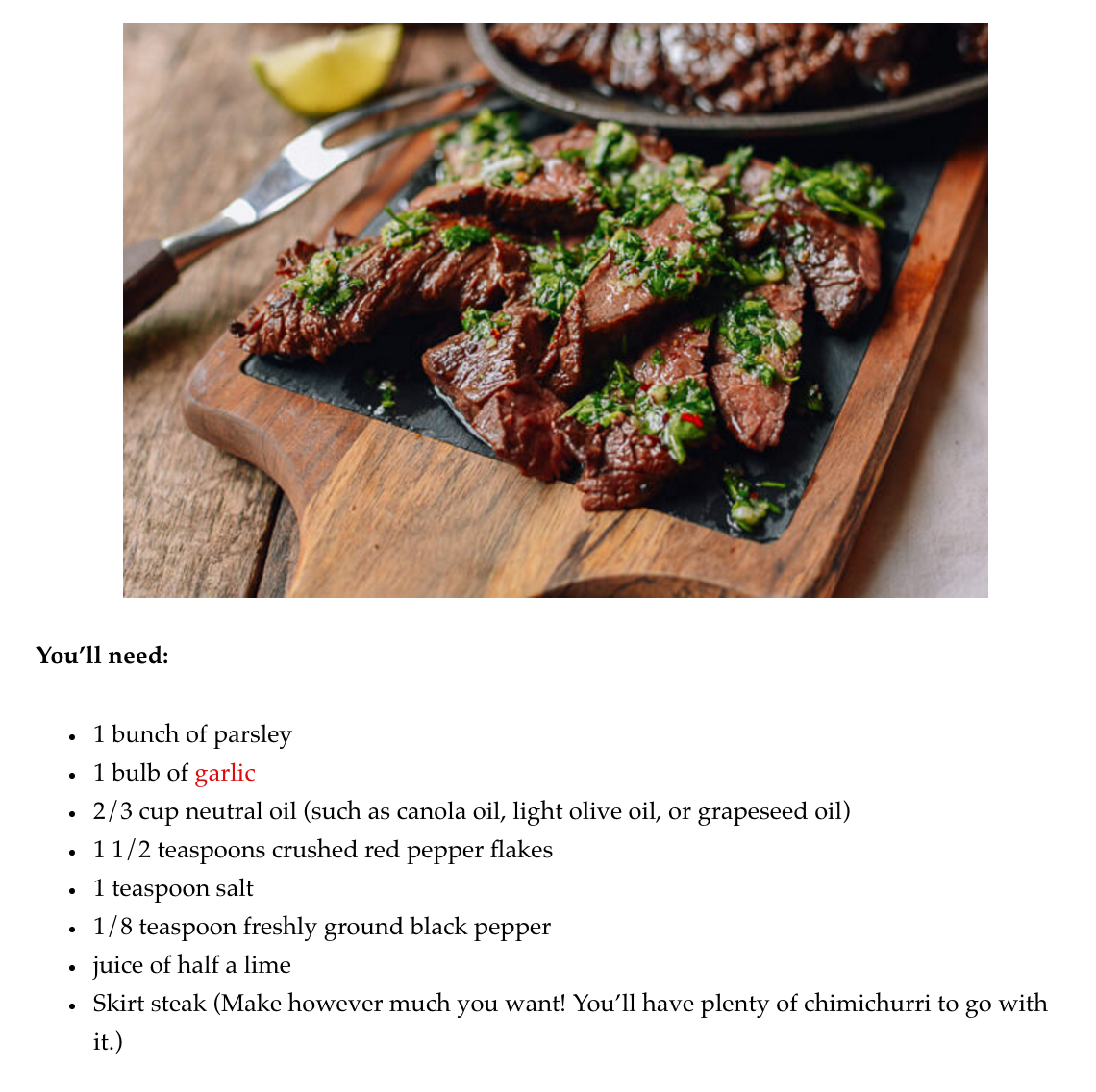 Step 1: Materials
Step 2: Methods
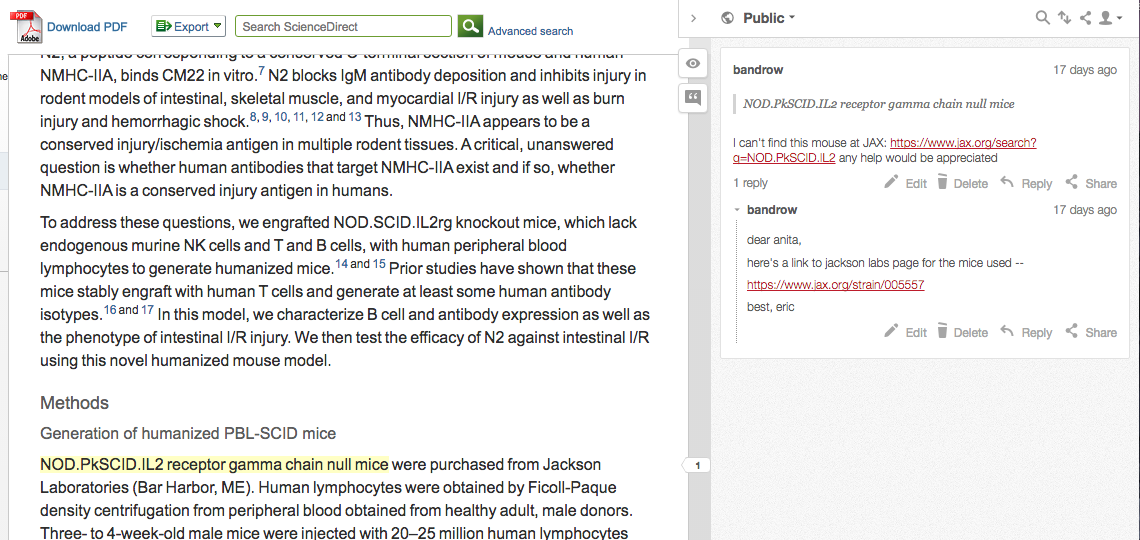 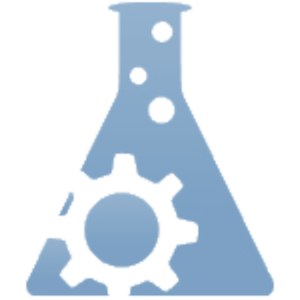 Step 1: In Practice
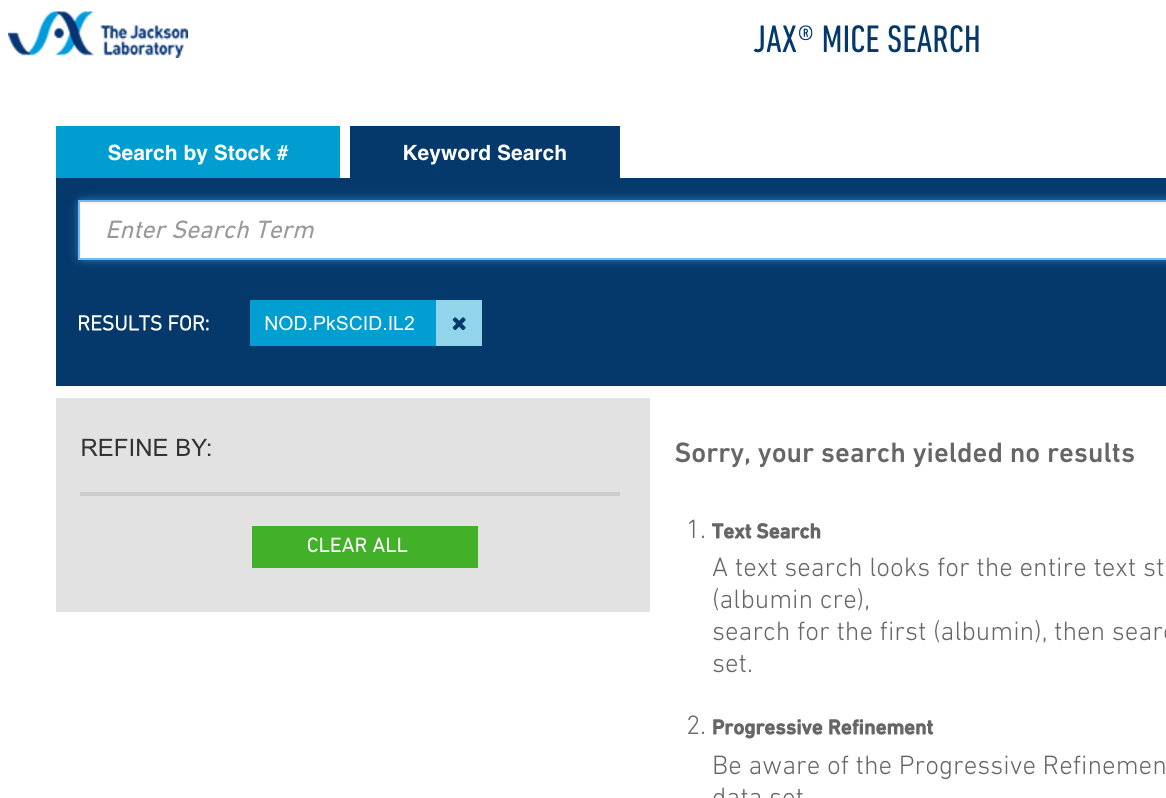 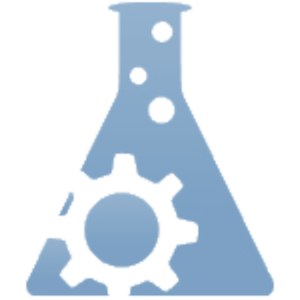 Papers are currently poor at identifying the simplest part of the paper, the materials used

Vasilevsky 2013
How common is this?
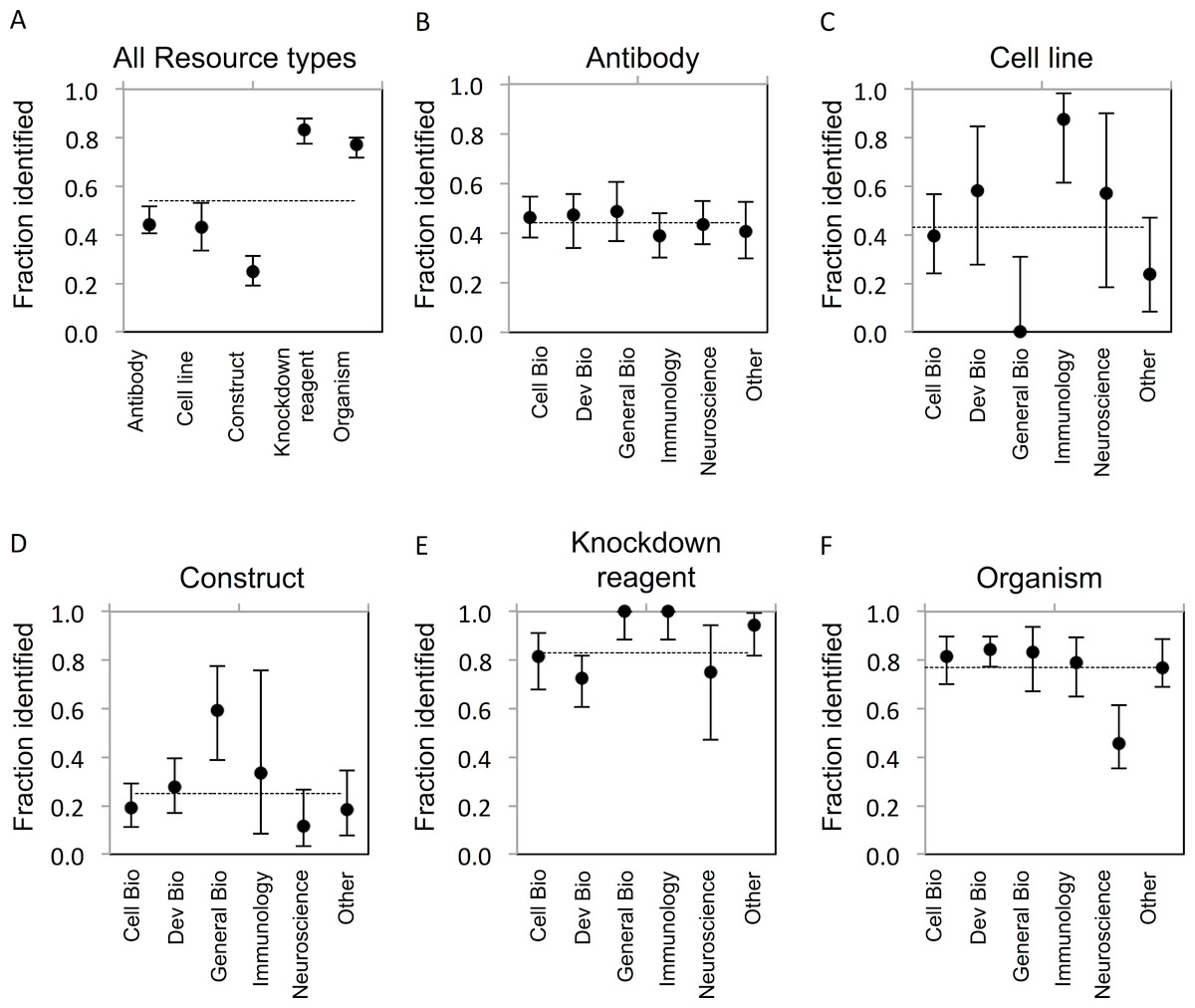 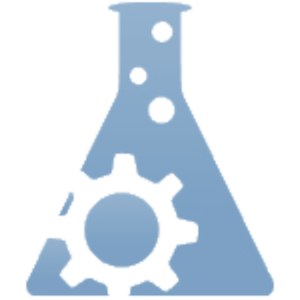 But the author knows what was used! This author got back to me within 2 hours with the stock number of this mouse
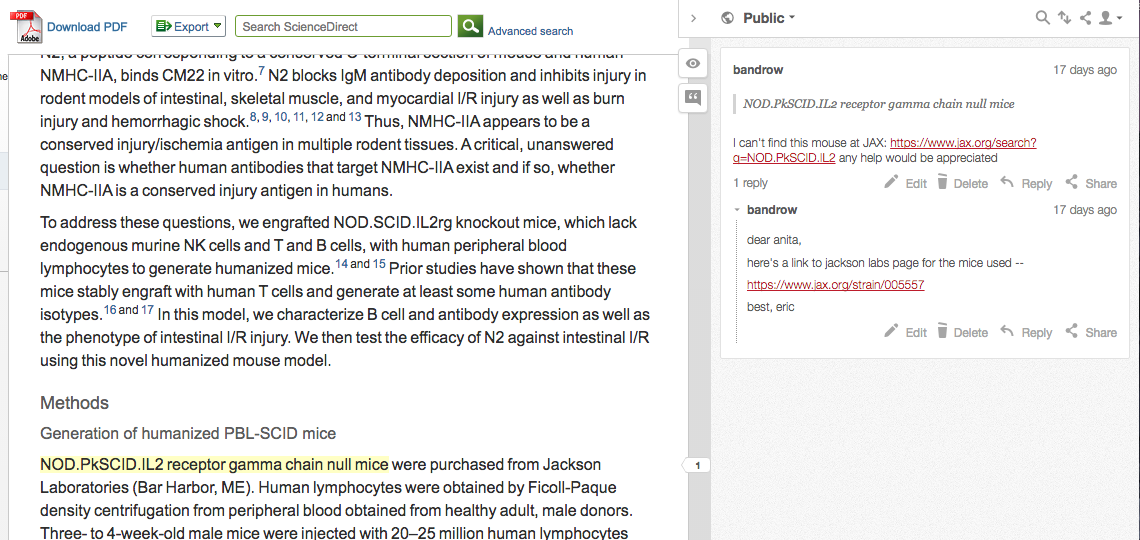 Perhaps this paper should have read...
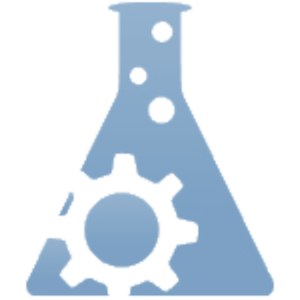 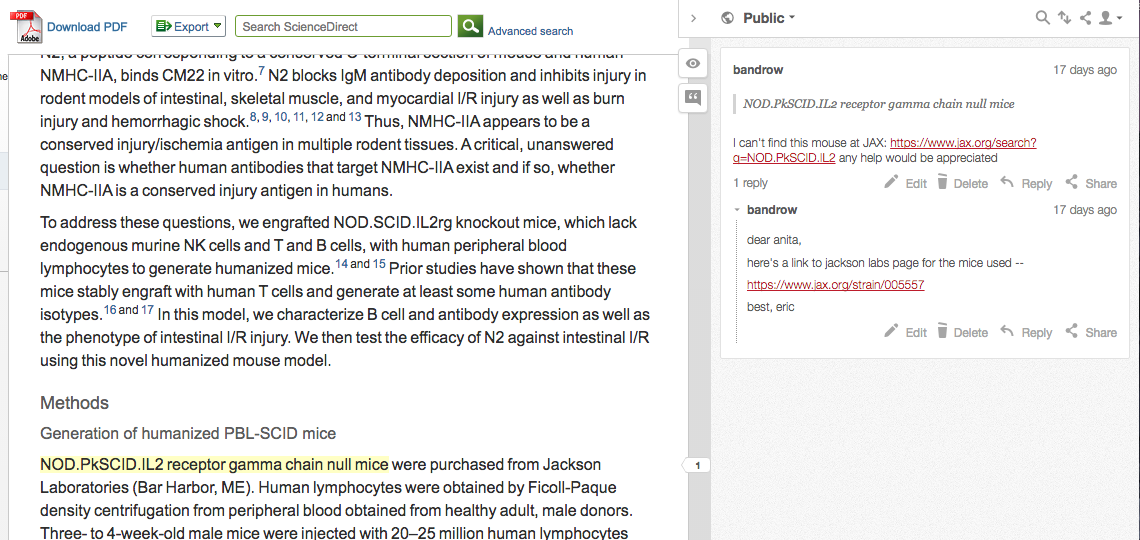 Resolvers: scicrunch, n2t or identifiers.org
RRID:IMSR_JAX:005557
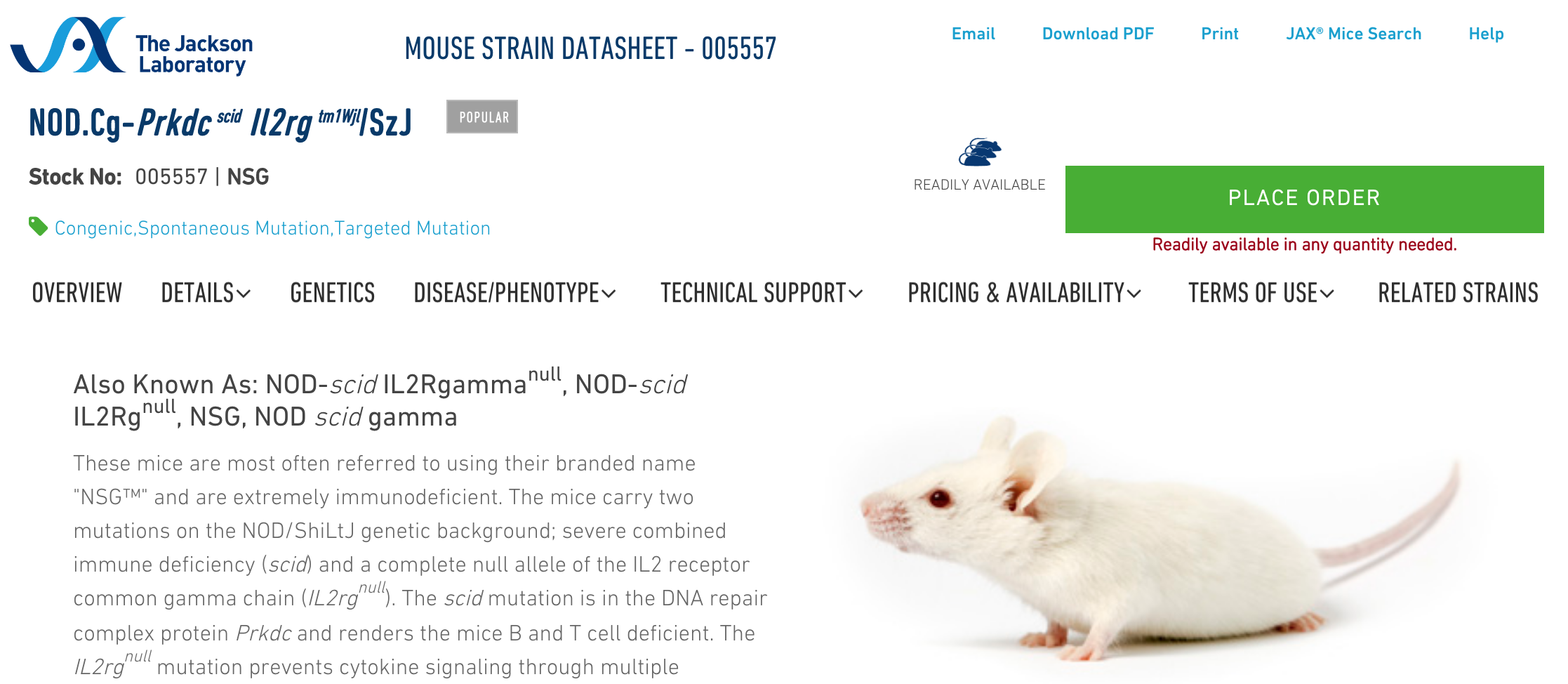 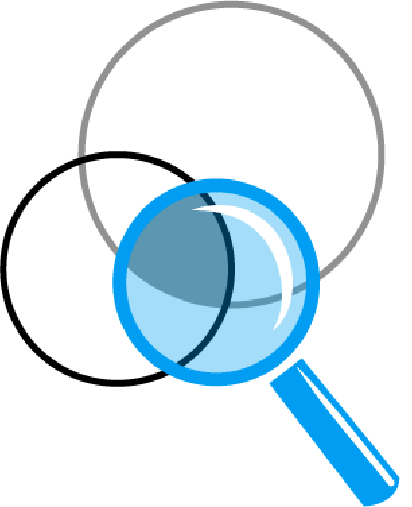 Anatomy of the RRID syntax
DSHB Cat# GAD-6, Lot #12, RRID:AB_528264
Version or Lot used
Global Unique Persistent Identifier
Company or Provider
Local Identifier
Journals key solution
Journals will not change
Journals in aggregate
Funders role
Project Management Key
ID based tracking
Technology innovation
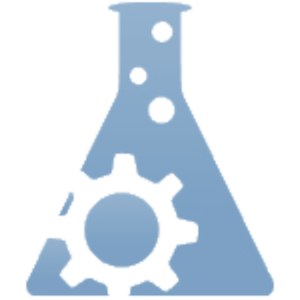 How can we get better data into papers?
2009: LAMHDI meeting – project hatched 
2011: Meeting with Society for Neuroscience, Journal of Neuroscience full editorial board presenting the 		problem and results of text mining study
2012: Society for Neuroscience – defined the problem for Editors of top Neuroscience journals; sponsored 		by INCF
2013: NIH Meeting - brought the editors back to define the solution; 2 day workshop sponsored by NIDA 		and INCF, several IC directors in attendance
2013: Society for Neuroscience – mainly publishers, defined the timeline of starting the project
2014: Neuroscience Information Framework – built scicrunch.org/resources based on NIF technologies and 		members of the OHSU team populated web pages / instructions etc.
2014: Project starts with Journal of Neuroscience, Neuroinformatics, F1000, Brain and Behavior and 			Journal of Comparative Neurology taking a strong lead
2015: Paper describing how RRIDs are used by authors of the first 100 papers is co-published in 4 journals
2016: integration with Hypothes.is tool gives curators an easy way to verify RRIDs, sci-score gives 			authors an easier way to detect what is a resource 
2018: SciScore, an automated tool for publishers
Held workshops with thought leaders
2009 LAMHDI meeting – project hatched 
2011: Meeting with Society for Neuroscience, Journal of Neuroscience full editorial board presenting the problem and results of text mining study
2012: Society for Neuroscience – defined the problem for Editors of top Neuroscience journals; sponsored by INCF
2013: NIH Meeting - brought the editors back to define the solution; 2 day workshop sponsored by NIDA and INCF, several IC directors in attendance
2013: Society for Neuroscience – mainly publishers, defined the timeline of starting the project
2014: Neuroscience Information Framework – built scicrunch.org/resources based on NIF technologies and members of the OHSU team populated web pages / instructions etc.
Feb 1 2014: Project starts with Journal of Neuroscience, Neuroinformatics, F1000, Brain and Behavior and Journal of Comparative Neurology taking a strong lead
2015: Paper describing how RRIDs are used by authors of the first 100 papers is co-published in 4 journals
2016: integration with Hypothes.is tool gives curators an easy way to verify RRIDs, ResourceSuggest gives authors an easier way to detect what is a resource
Held workshops with thought leaders
2009 LAMHDI meeting – project hatched 
2011: Meeting with Society for Neuroscience, Journal of Neuroscience full editorial board presenting the problem and results of text mining study
2012: Society for Neuroscience – defined the problem for Editors of top Neuroscience journals; sponsored by INCF
2013: NIH Meeting - brought the editors back to define the solution; 2 day workshop sponsored by NIDA and INCF, several IC directors in attendance
2013: Society for Neuroscience – mainly publishers, defined the timeline of starting the project
2014: Neuroscience Information Framework – built scicrunch.org/resources based on NIF technologies and members of the OHSU team populated web pages / instructions etc.
Feb 1 2014: Project starts with Journal of Neuroscience, Neuroinformatics, F1000, Brain and Behavior and Journal of Comparative Neurology taking a strong lead
2015: Paper describing how RRIDs are used by authors of the first 100 papers is co-published in 4 journals
2016: integration with Hypothes.is tool gives curators an easy way to verify RRIDs, ResourceSuggest gives authors an easier way to detect what is a resource
RRID Author’s Workflow
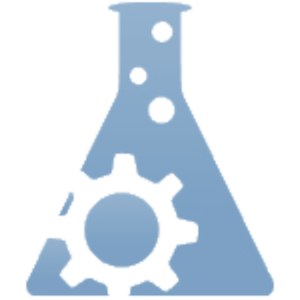 Journal directs author to RRID portal
http://scicrunch.org/resources
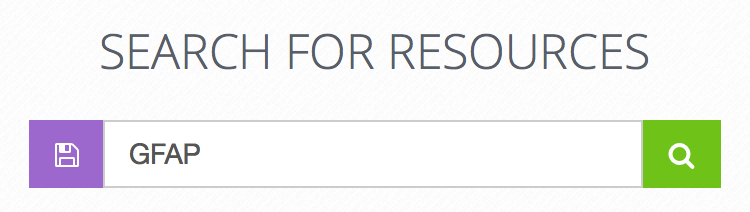 Author searches for an antibody
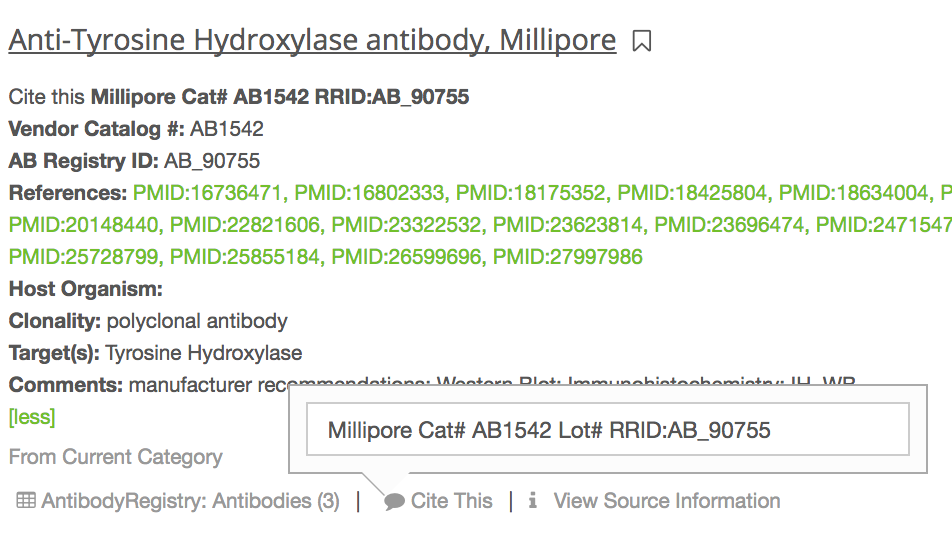 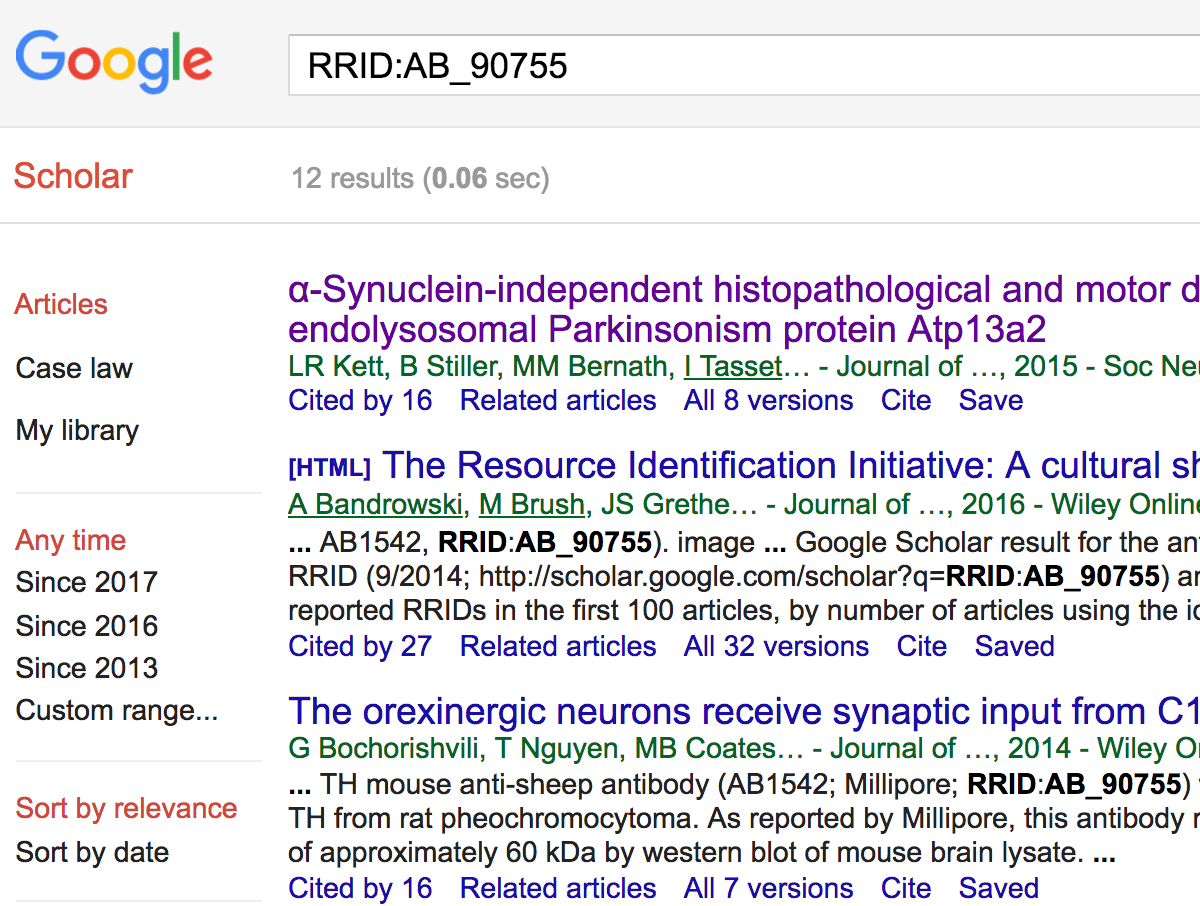 Paper becomes data
Author copies ”Cite This” text into manuscript
RRID portal includes:
Antibodies 2.4M
Organisms 600K (25 stock center/MODs)
Cell lines 100K
Software projects 15K
Paper is published
[Speaker Notes: In all about 2000 paper have been published with RRIDs, most contain references to antibodies. 
This author workflow has begun to allow people to ask questions like “which other papers use this antibody?”]
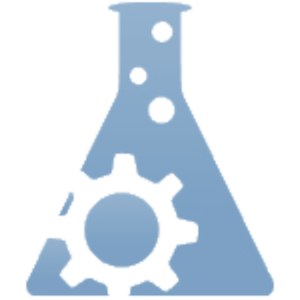 How Comprehensive are RRIDs?
1001+
0
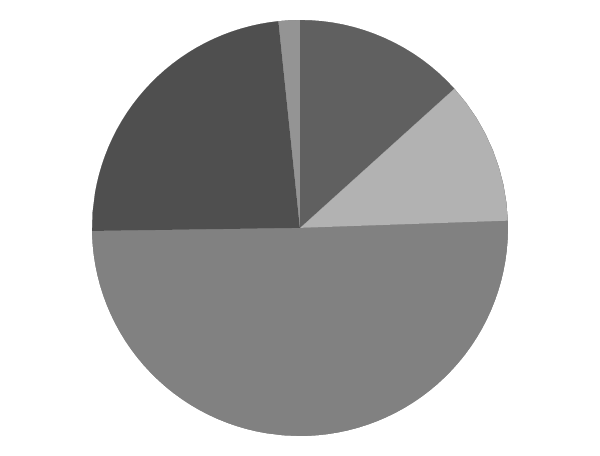 101-1000
1-10
Human genes vs antibodies
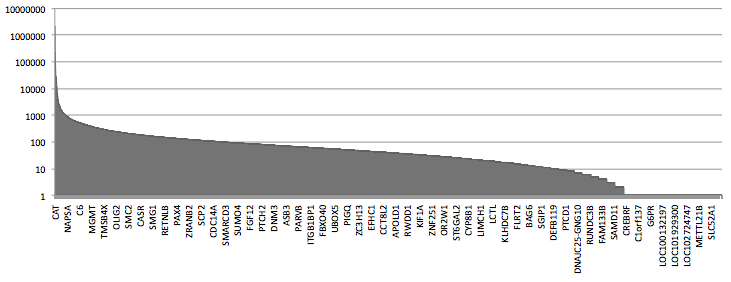 11-100
Trish Whetzel and Anita Bandrowski
Antibodyregistry.org
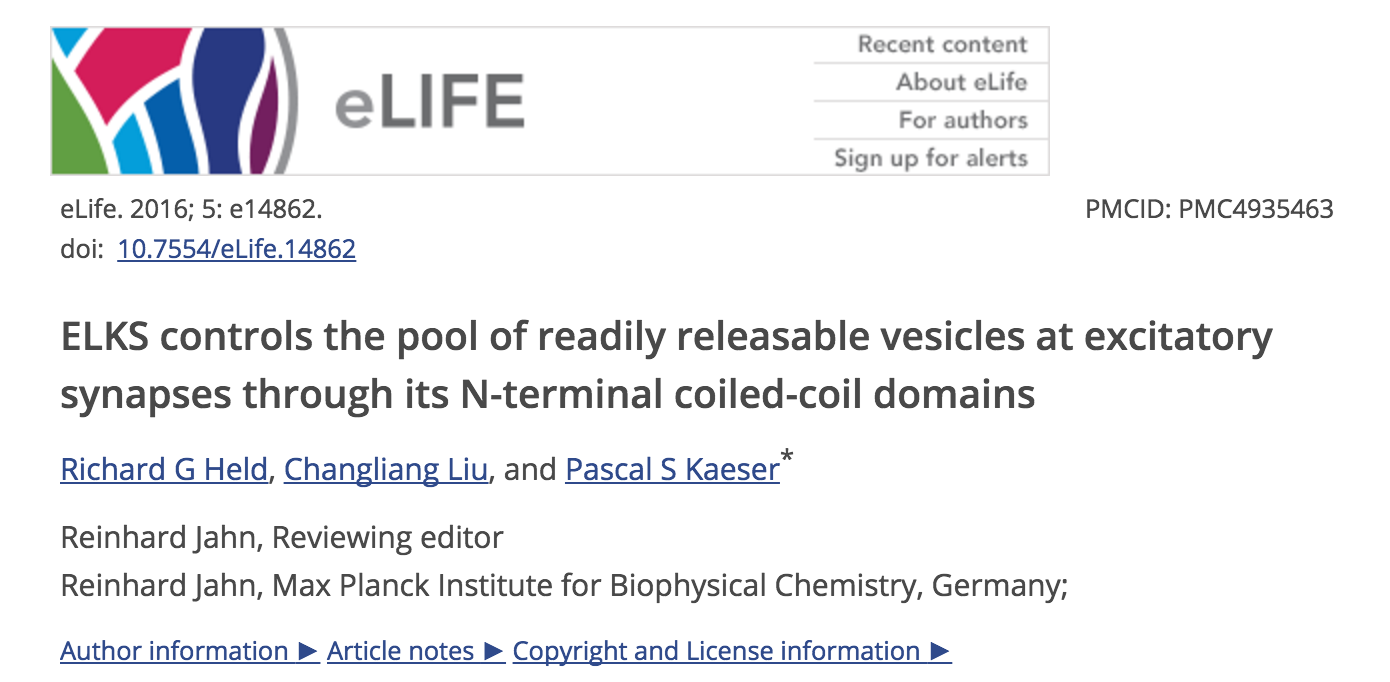 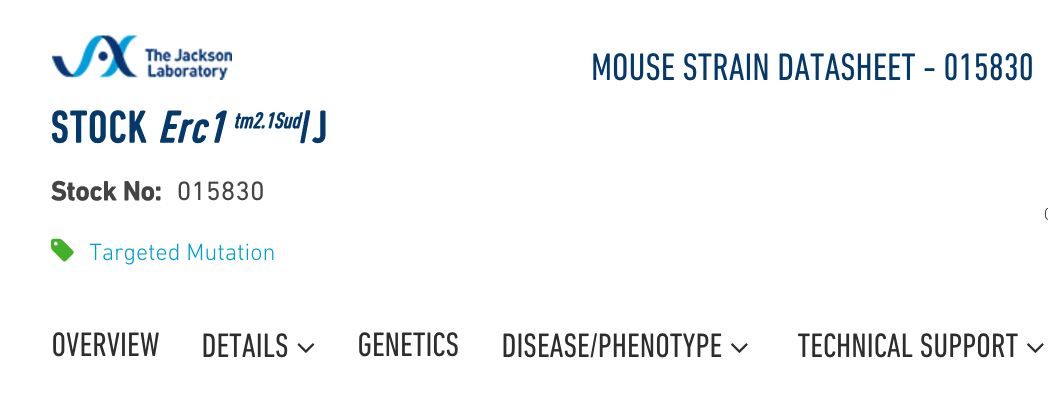 How to take the data out of papers?
Hypothes.is

https://blog.box.com/blog/introducing-developer-tokens/

Data available!
Tool access available!
Mined data is used in several applications
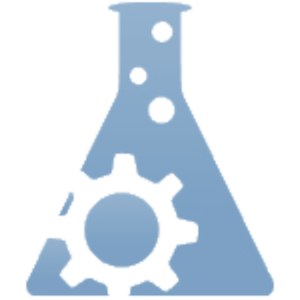 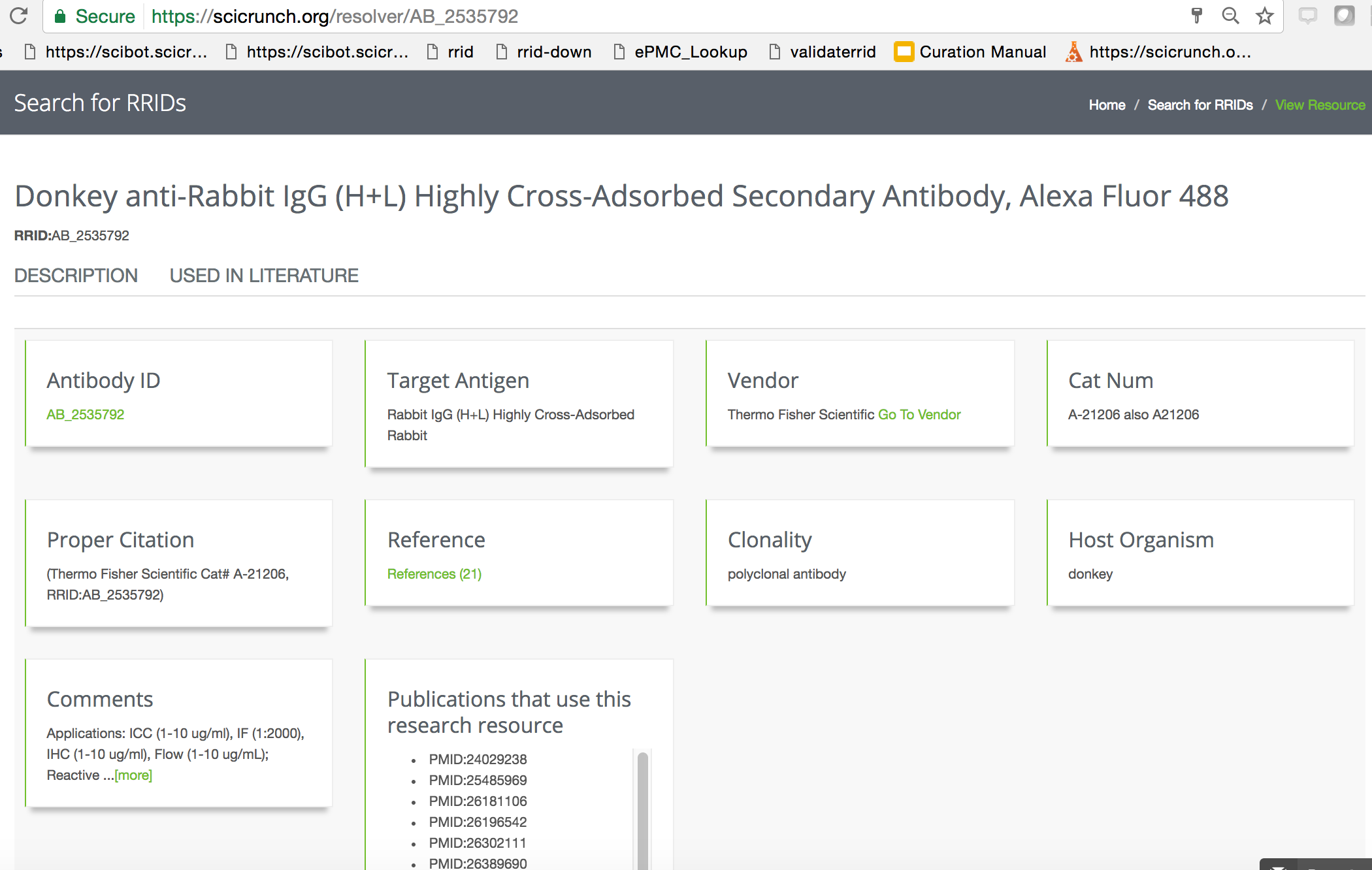 RRID data is used in SciCrunch.org/resolver
Paper data in
Hypothes.is
also in xml SciCrunch.org/resolver/AB_2535792.xml
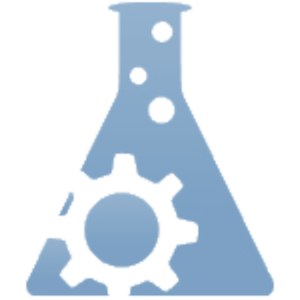 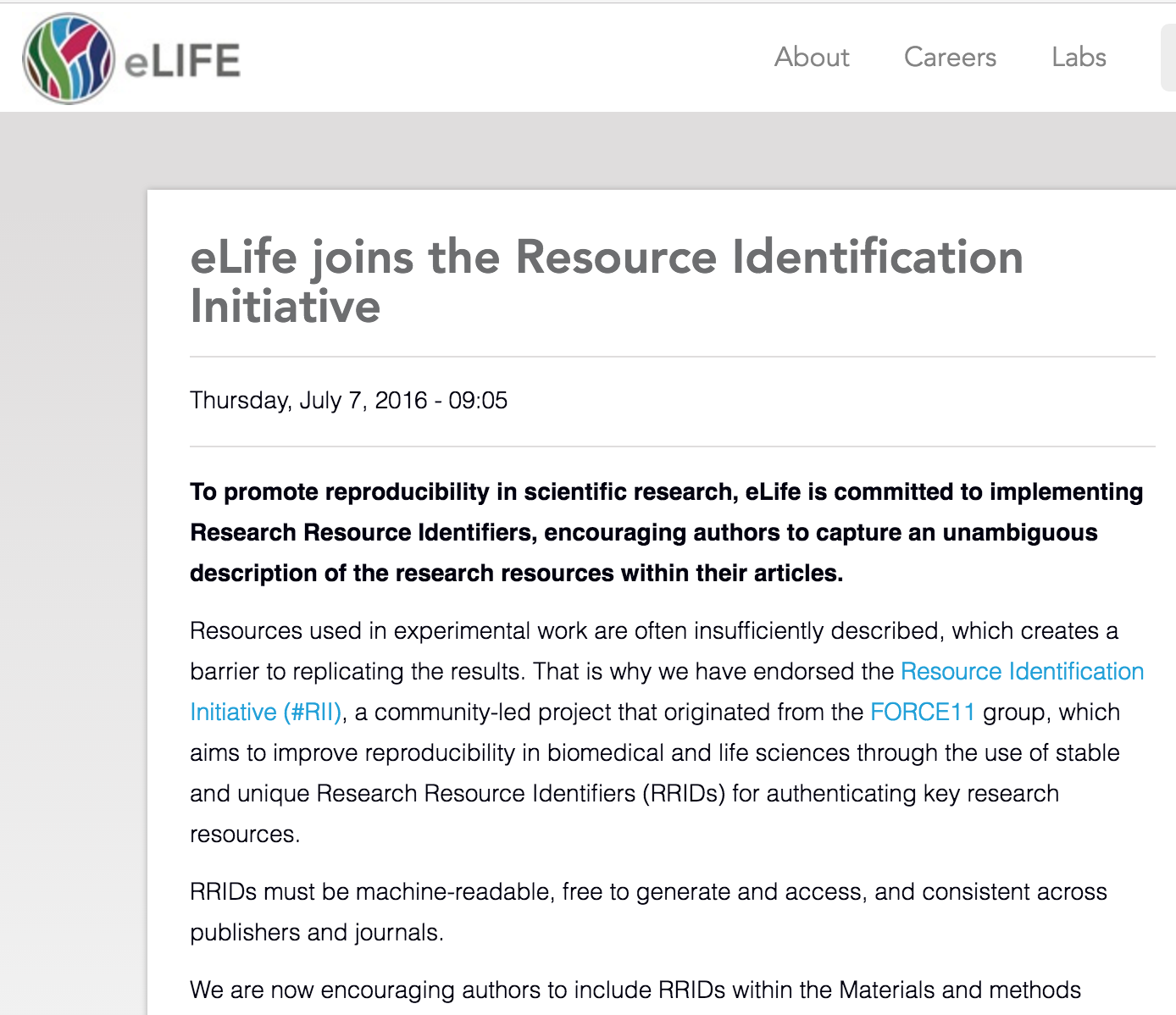 Who does this?
July 2016
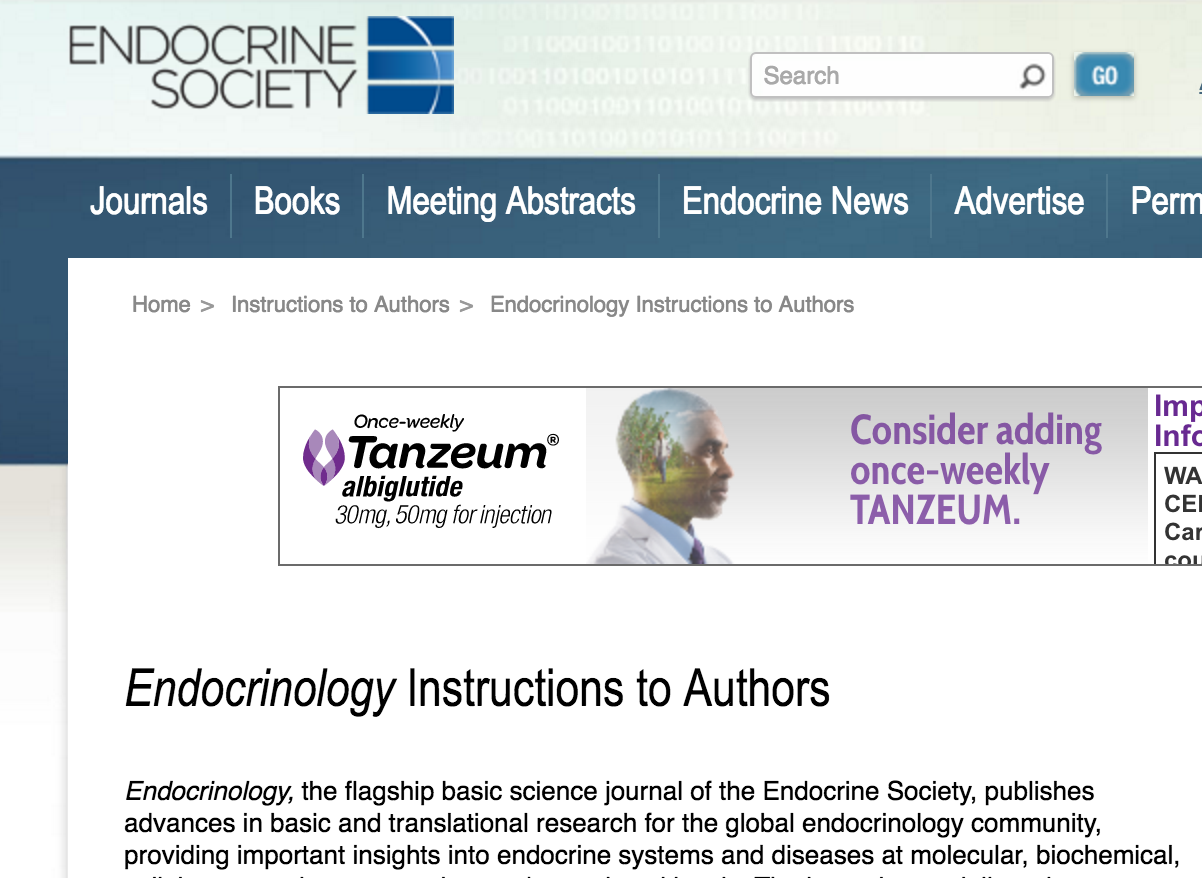 Aug 2016
Sept/Oct 2016
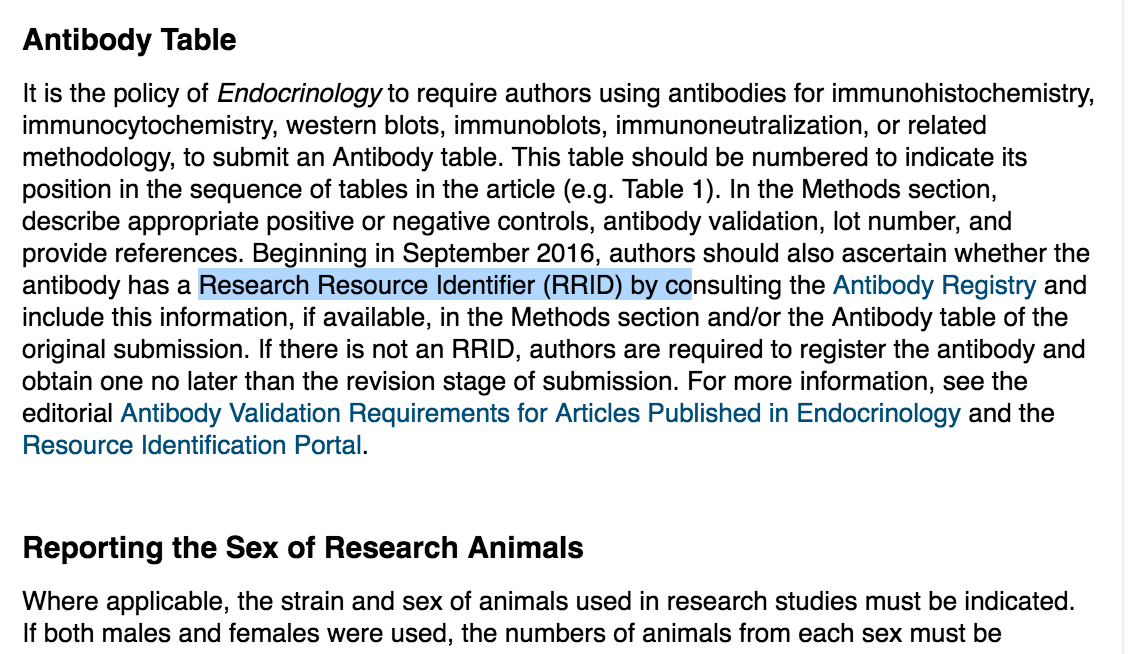 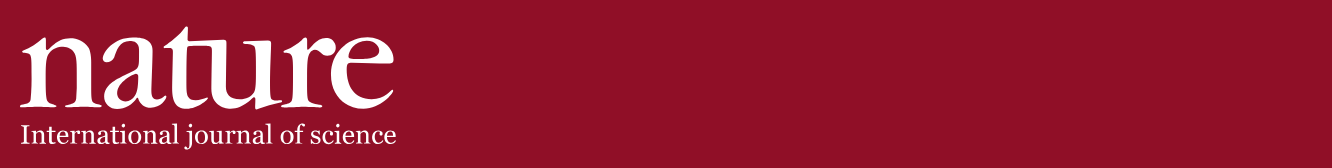 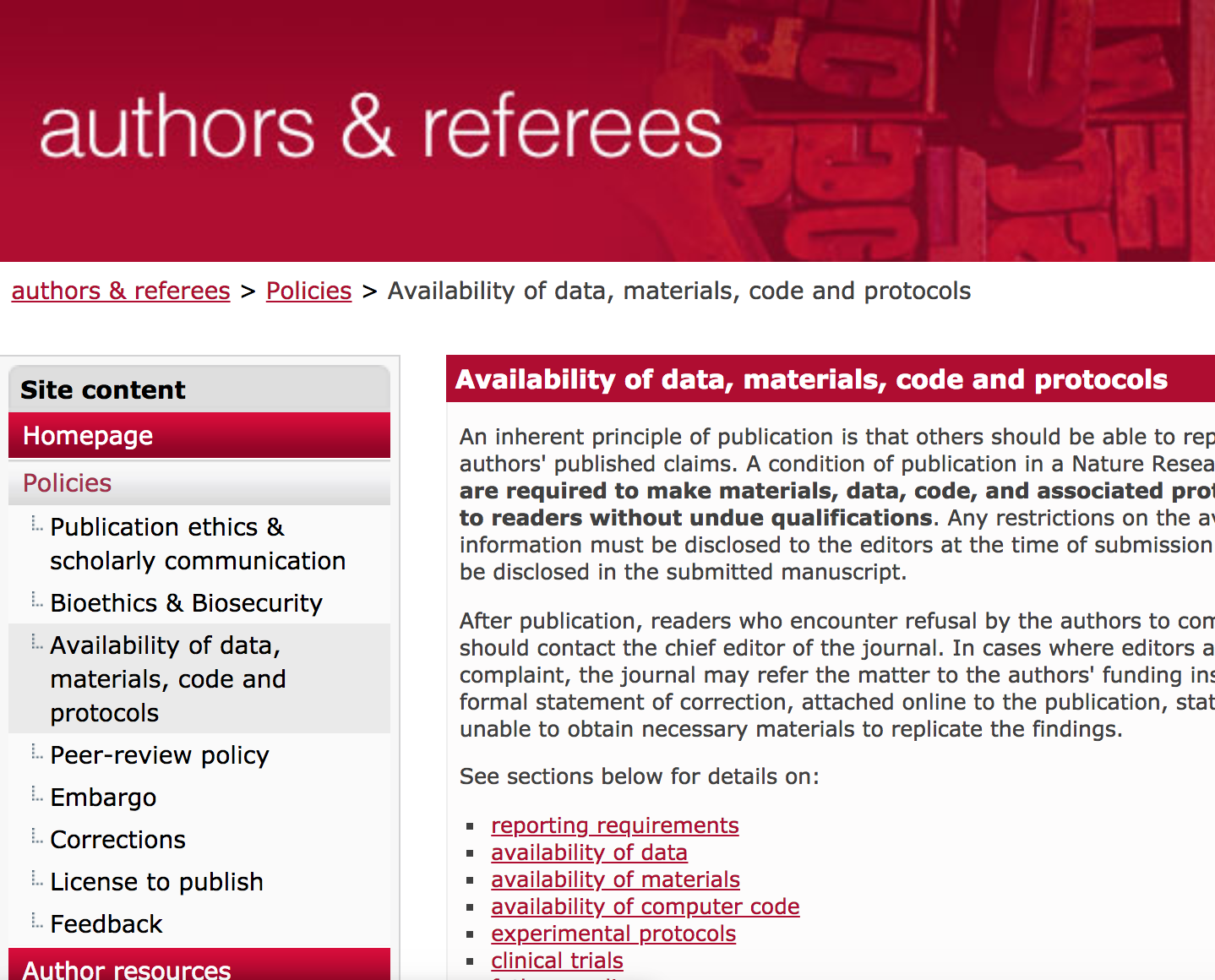 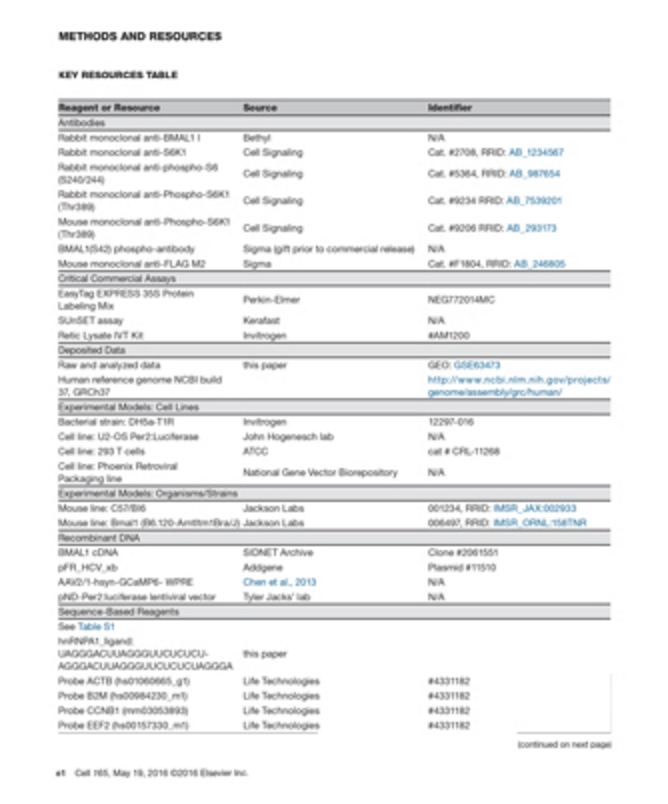 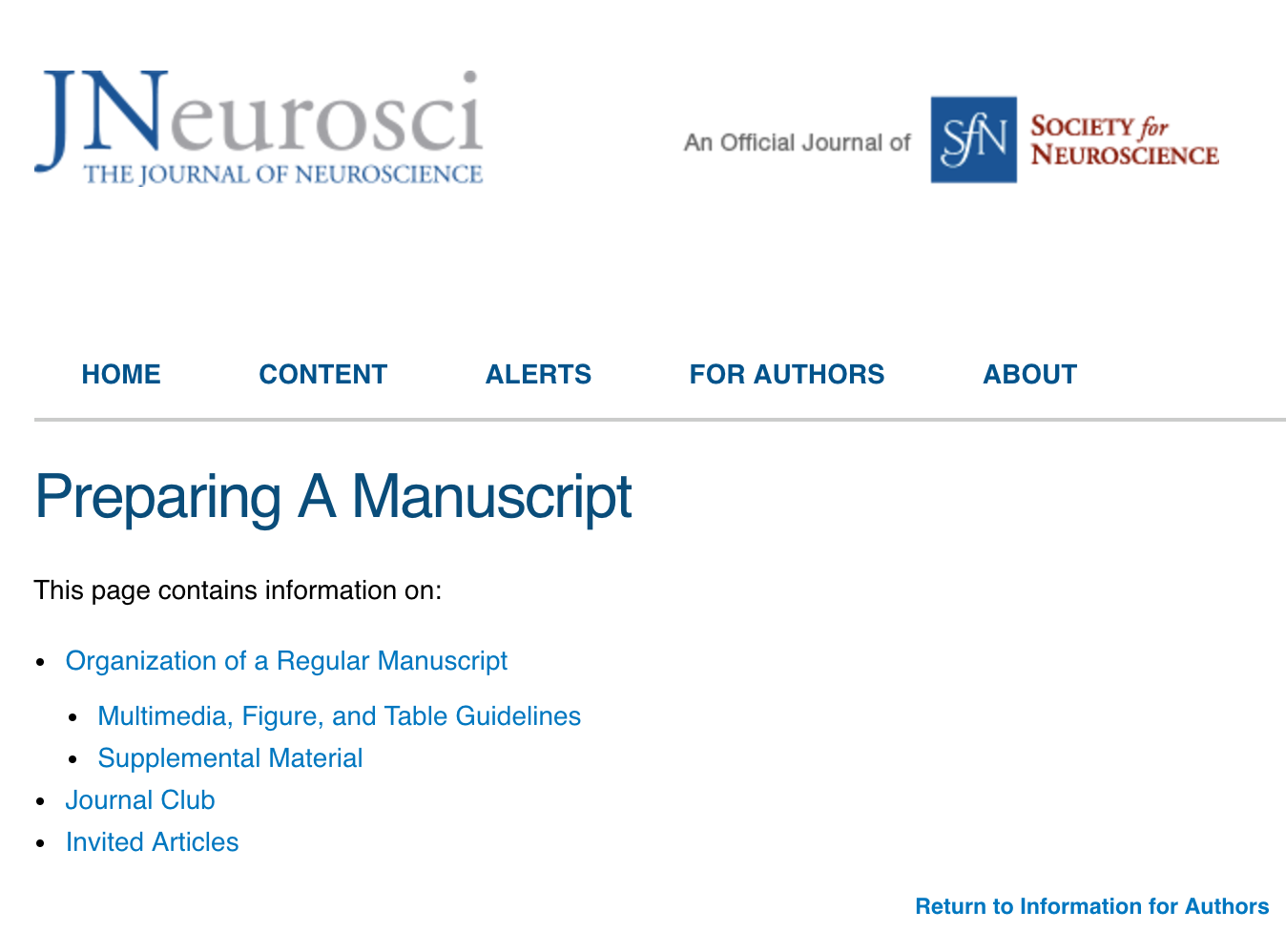 Jan 2016
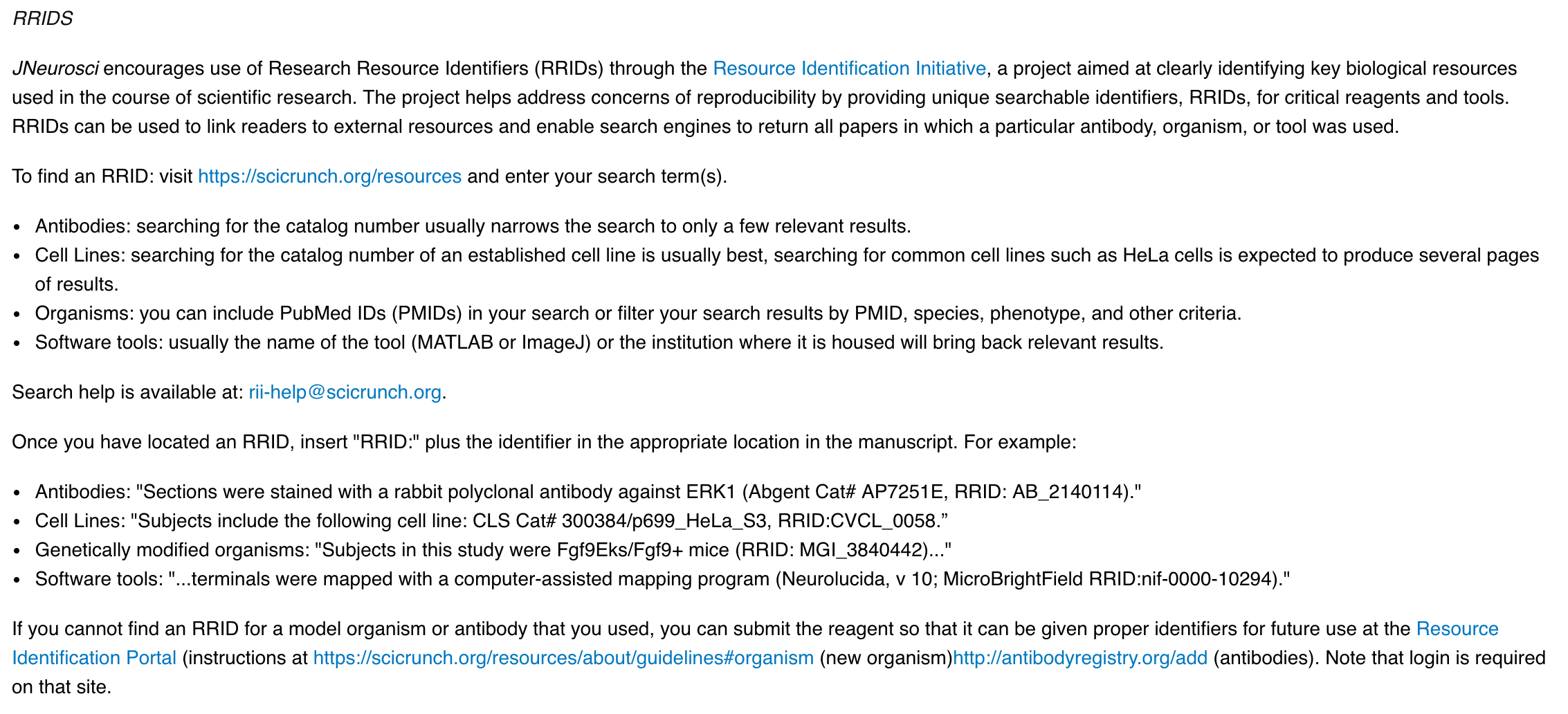 Oct 2018
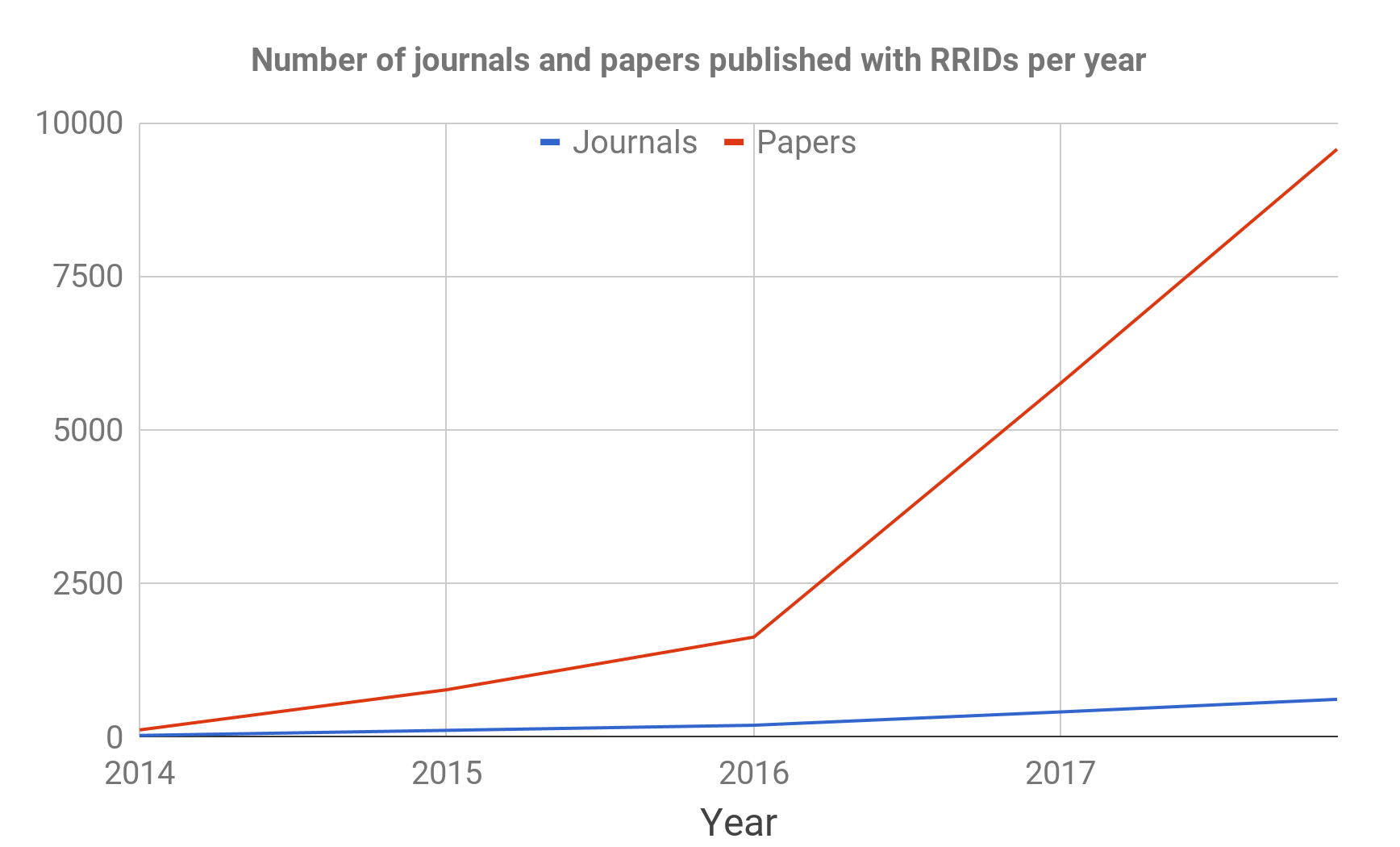 SfN (J.Neuro)
Cell Press
eLife
Endo
AACR
RRID Paper Published
Latest: Nature
Pilot Phase
25 journals
100 papers
Current:
619 Journals
9568 Papers
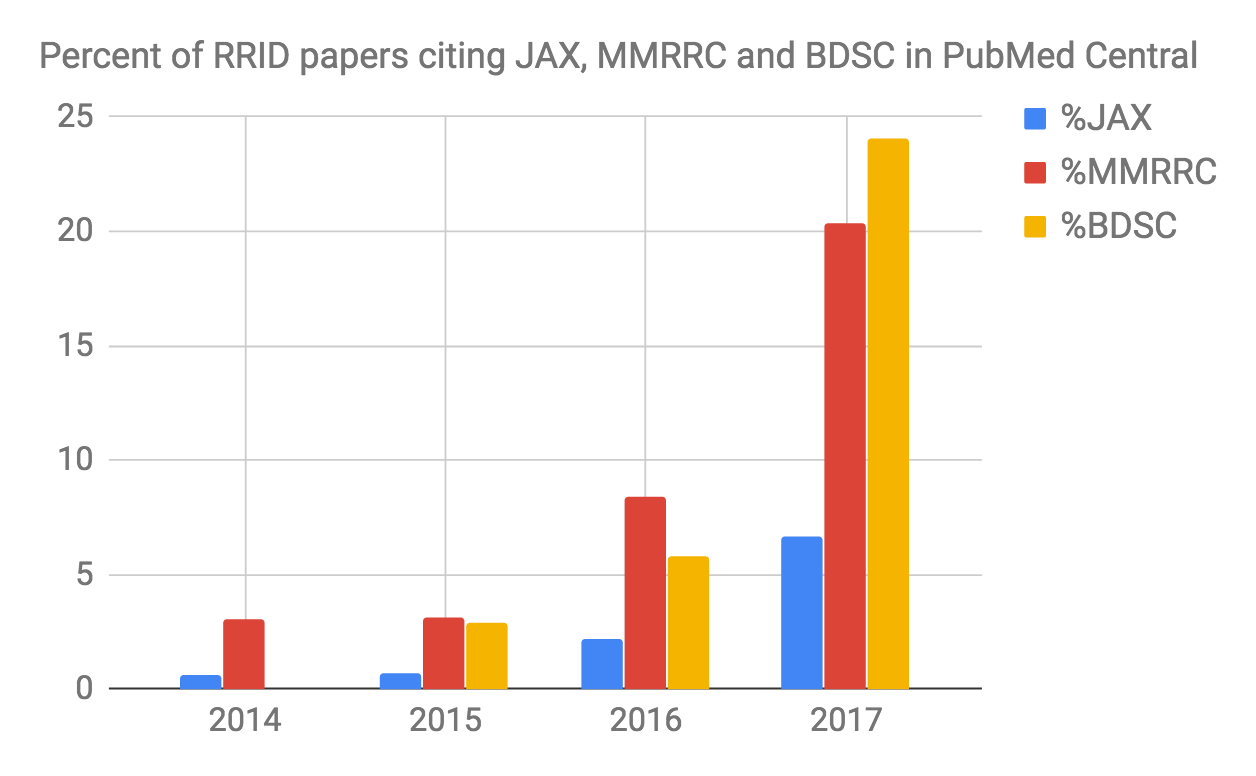 Search PMC:
JAX OR “Jackson Laboratory”
MMRRC OR “Mutant Mouse Regional”
BDSC OR “Bloomington Drosophila”
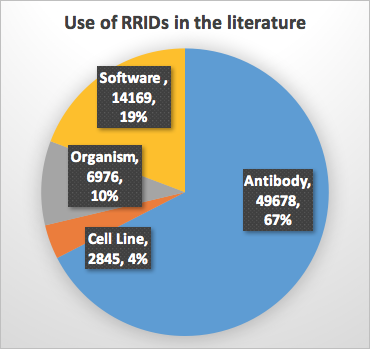 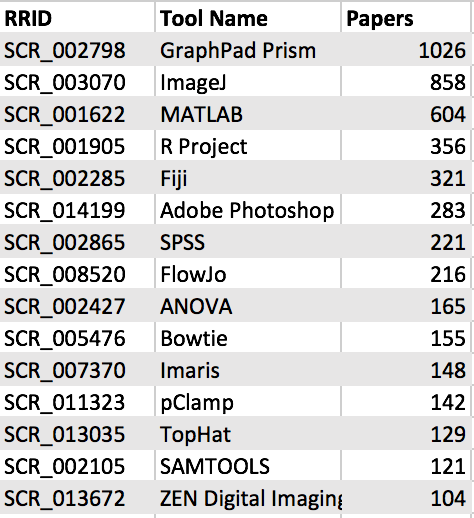 RRIDs have been used in 9,568 papers (data from 7,681)
Data from Total RRIDs: 73,620
https://scholar.google.nl/scholar?hl=en&as_sdt=0%2C5&q=RRID%3A+SCR_001622&btnG=
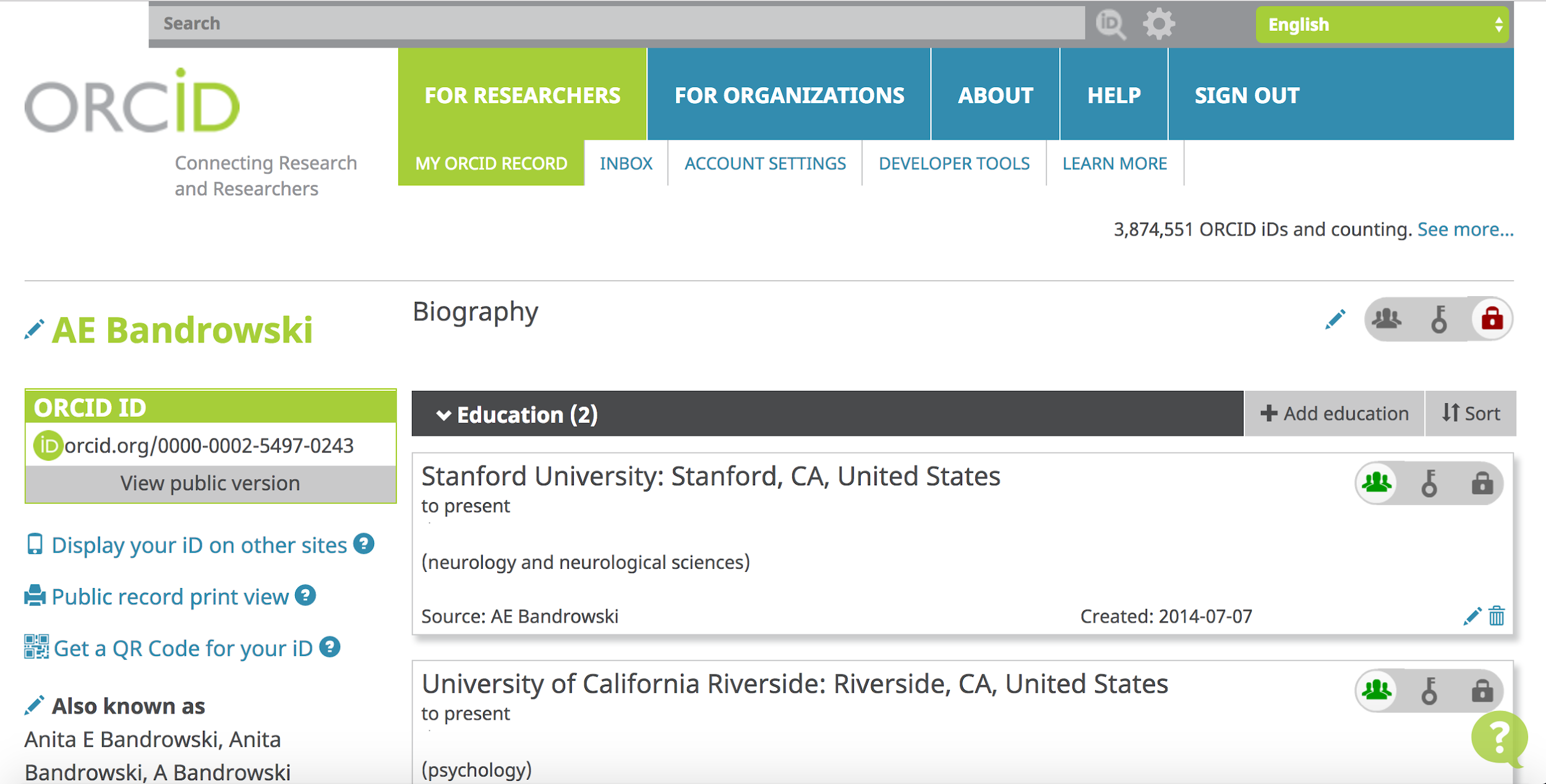 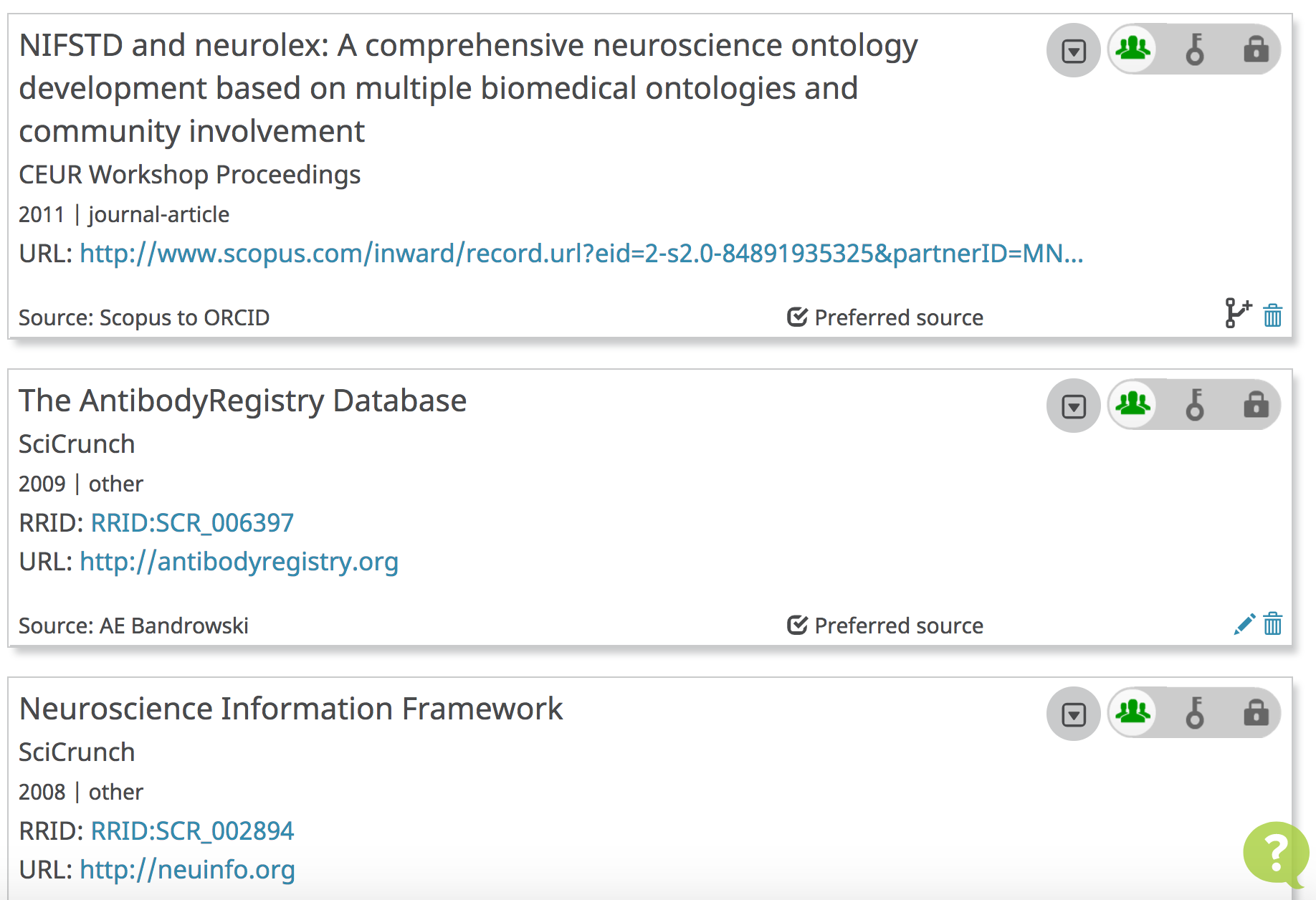 RRIDs now are allowed as “other” works in ORCID (full integration 2018)
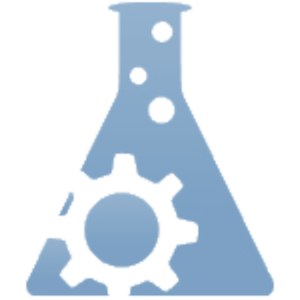 Resources are identifiable!
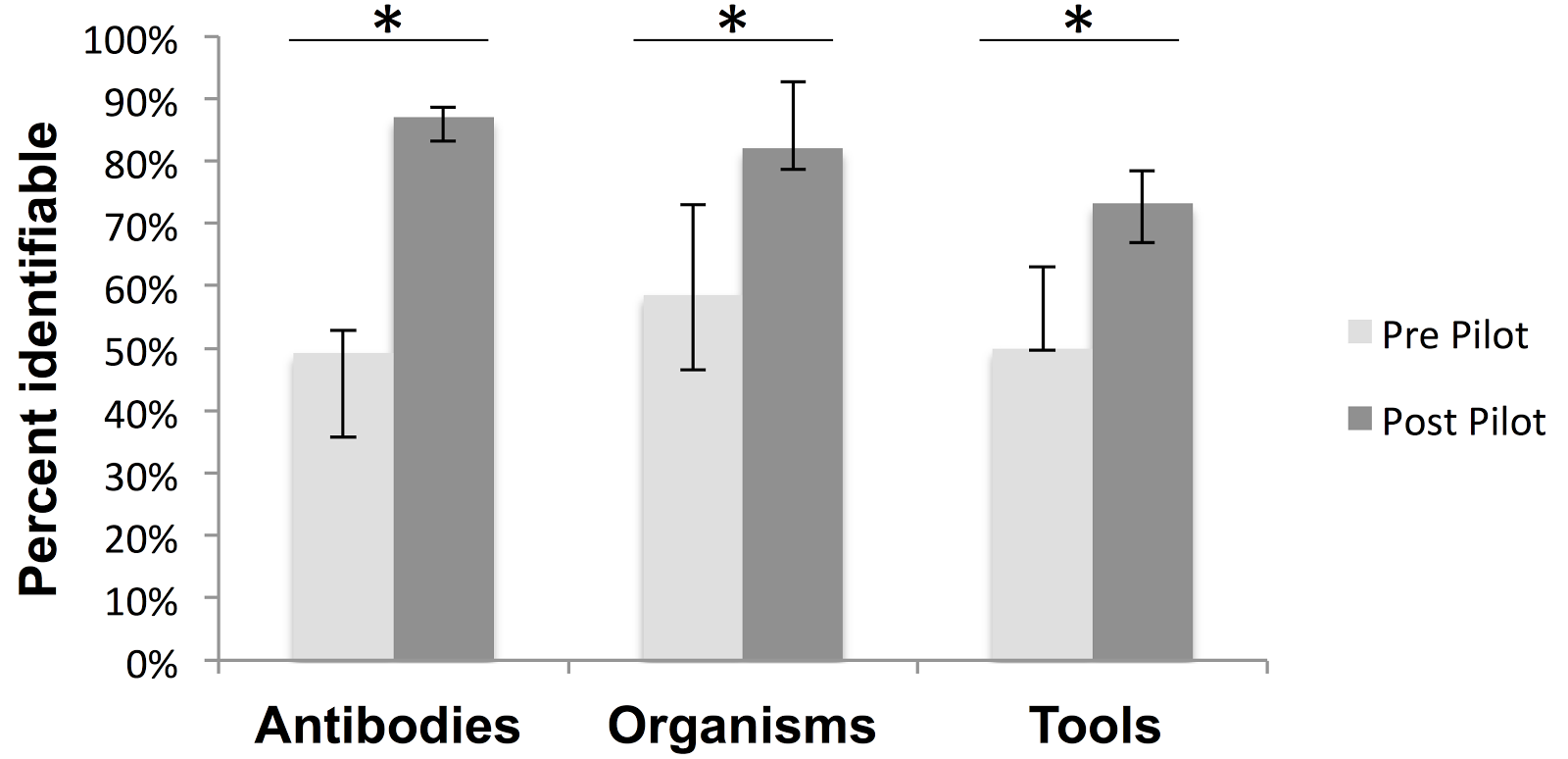 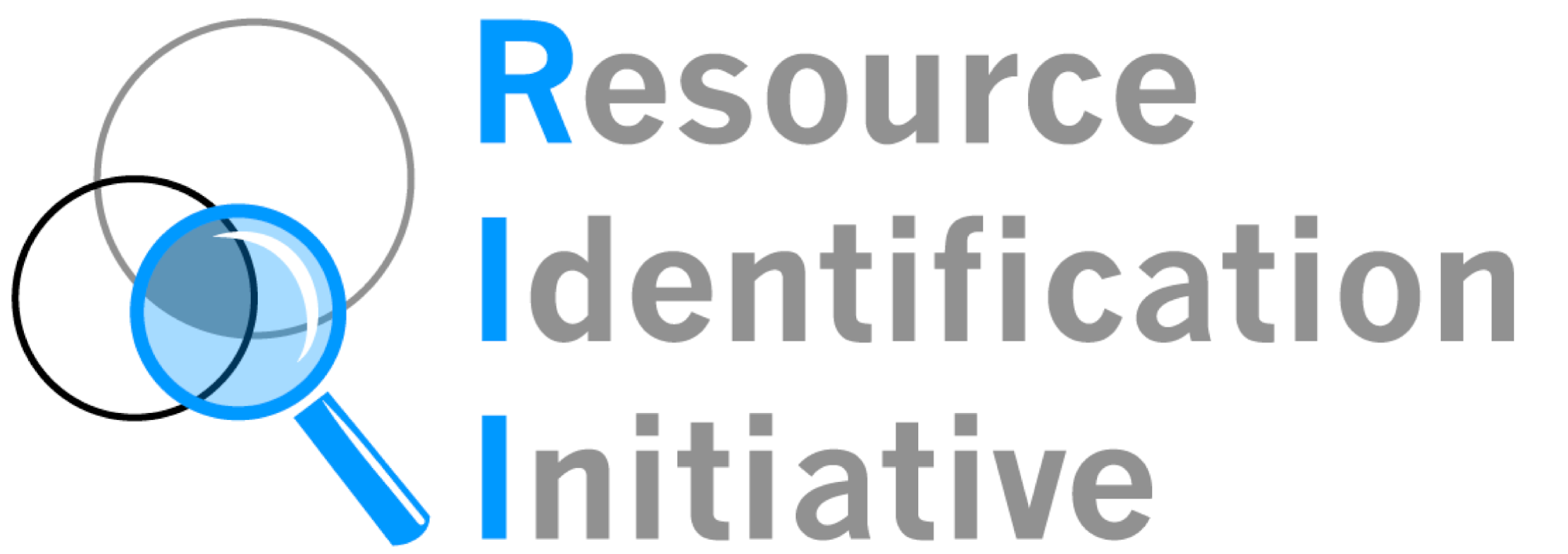 Bandrowski et al, 2015
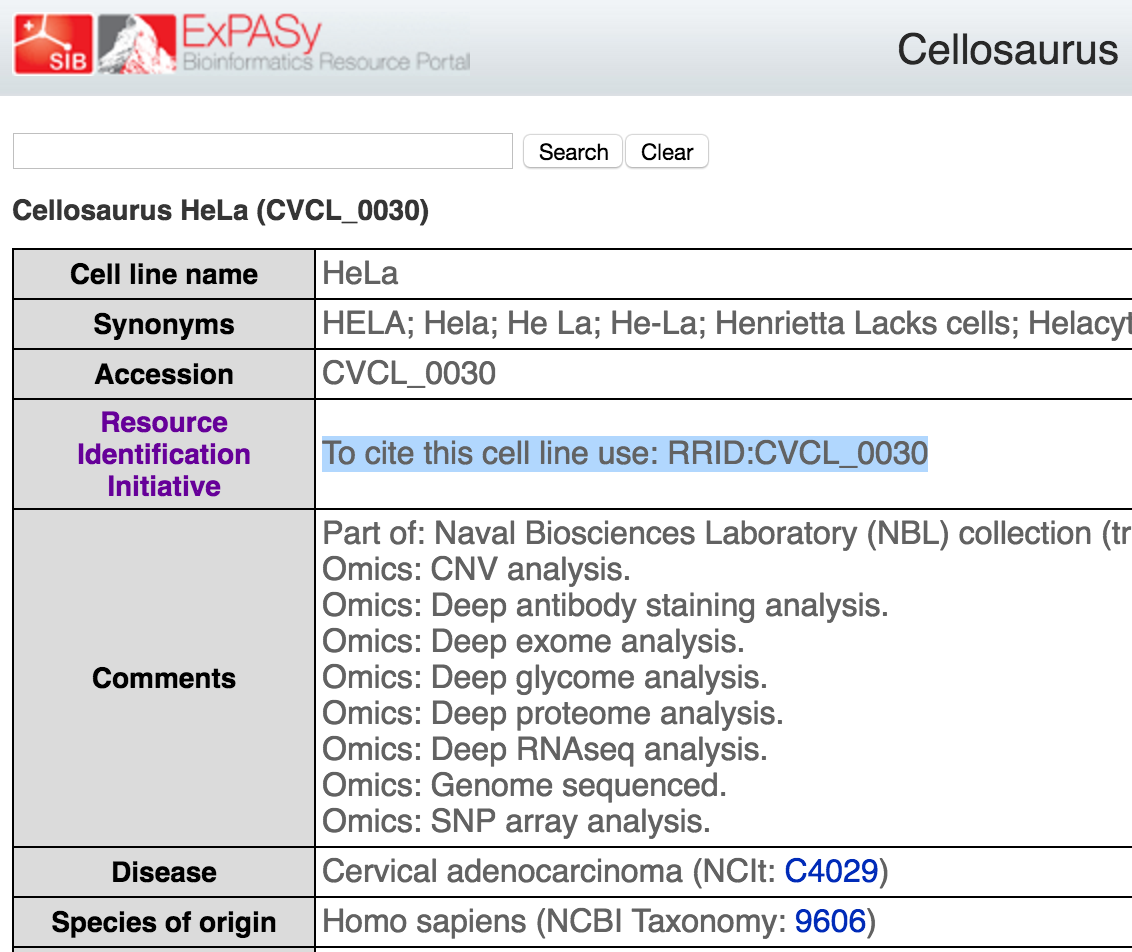 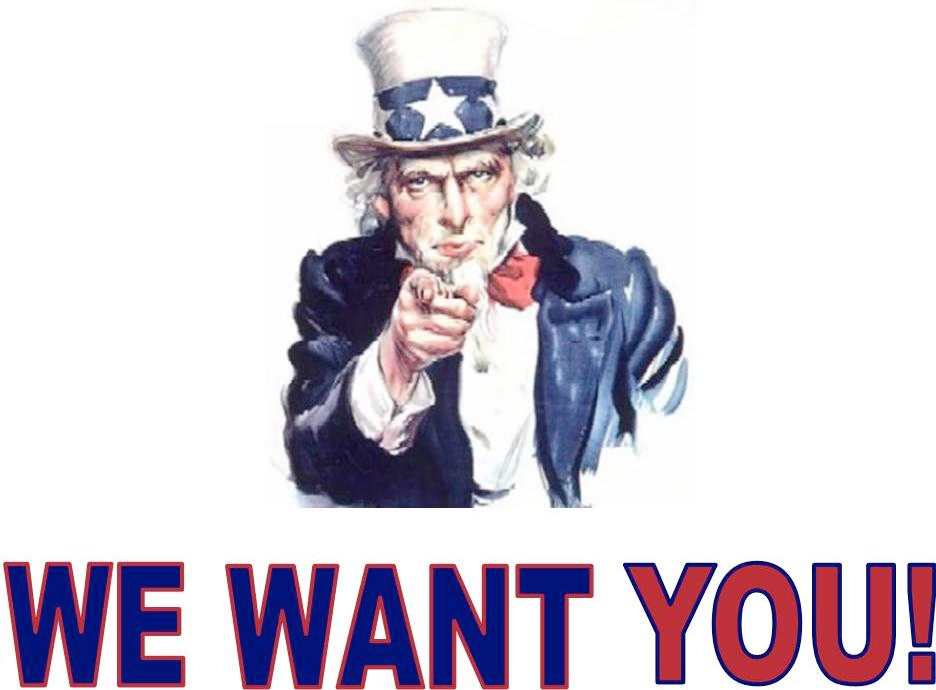 To use RRIDs in your research objects To add / ask for RRIDs (authors / reviewers)To bring your journal (editors)
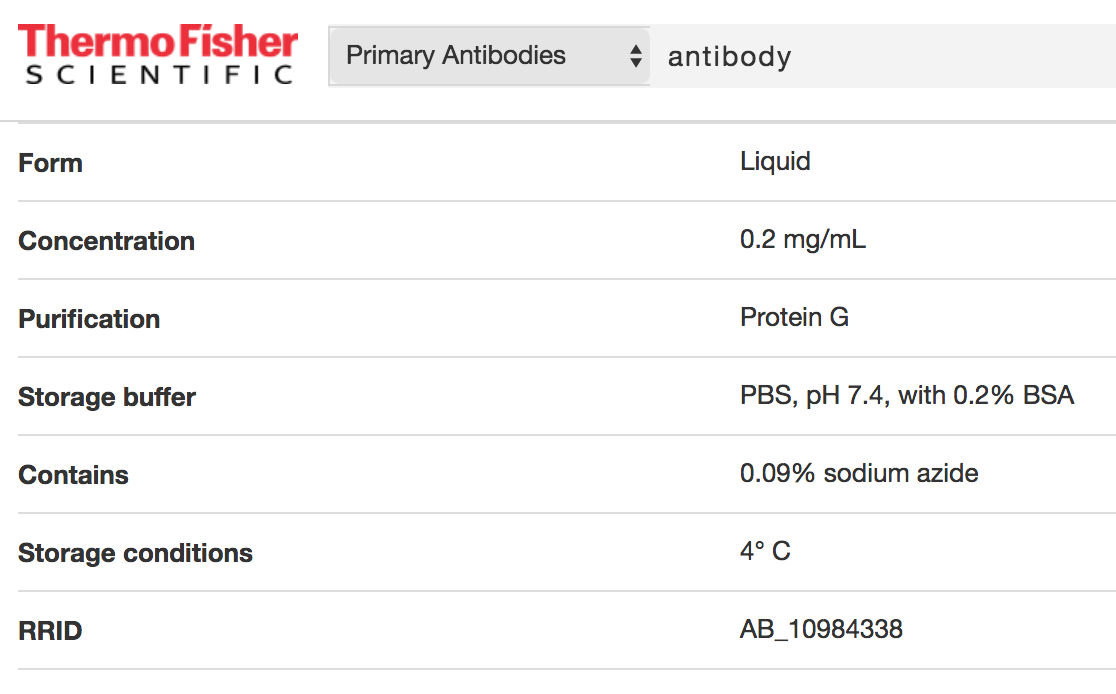 Comments: 
abandrowski@ncmir.ucsd.edu